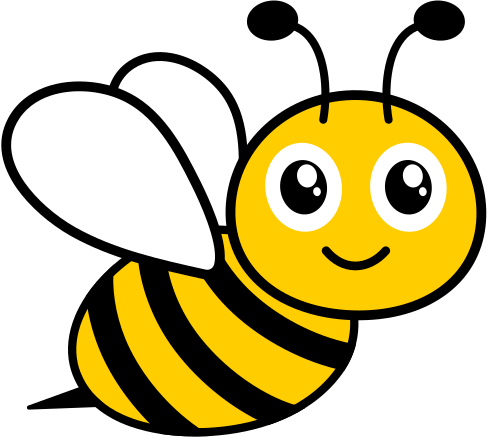 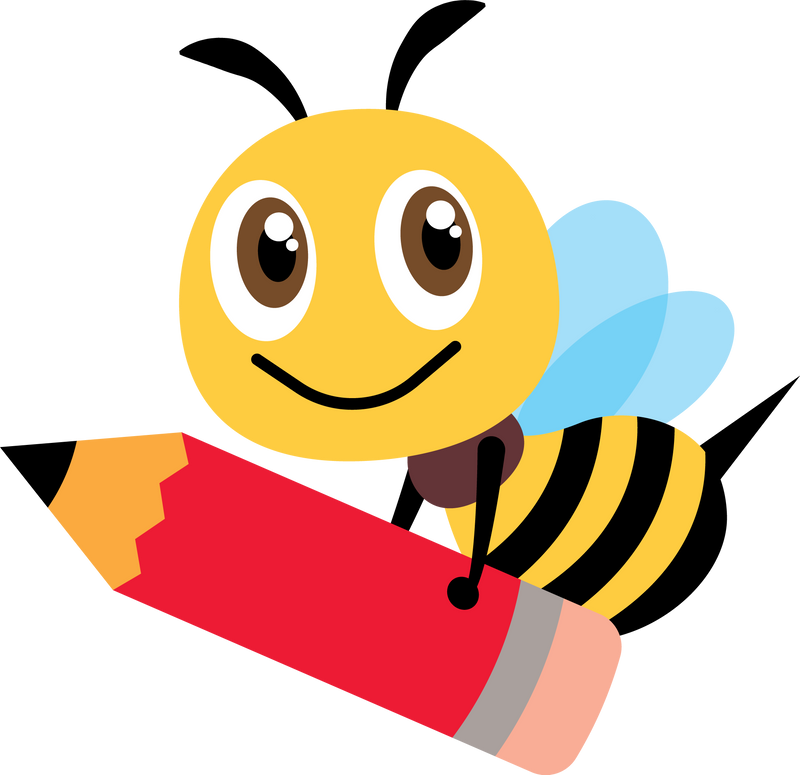 CHÀO MỪNG CÁC CON ĐẾN VỚI TIẾT HỌC NGÀY HÔM NAY!
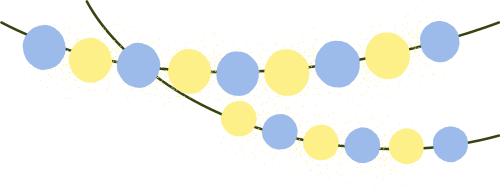 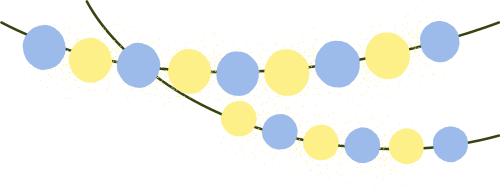 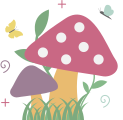 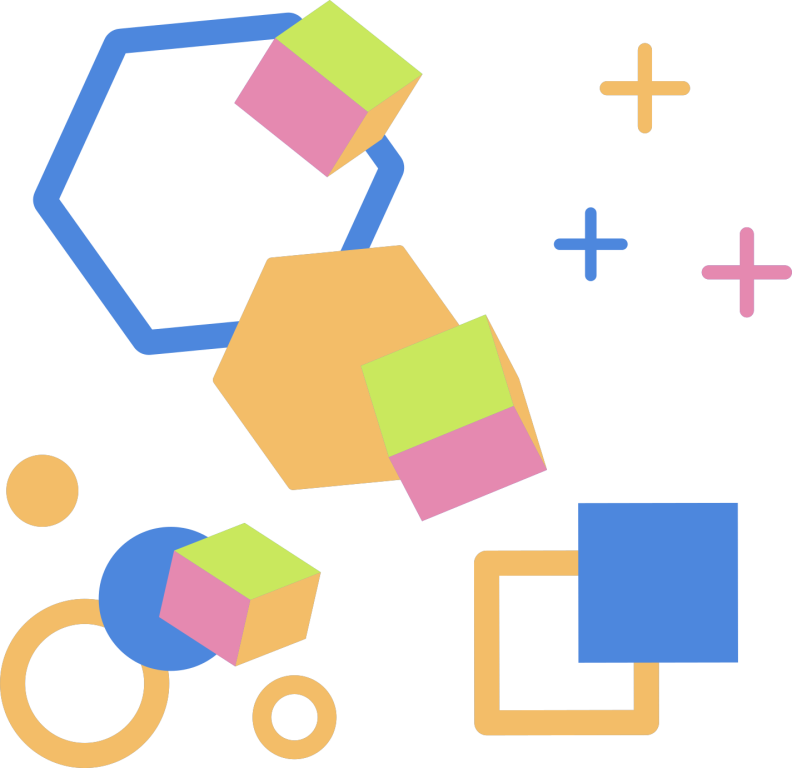 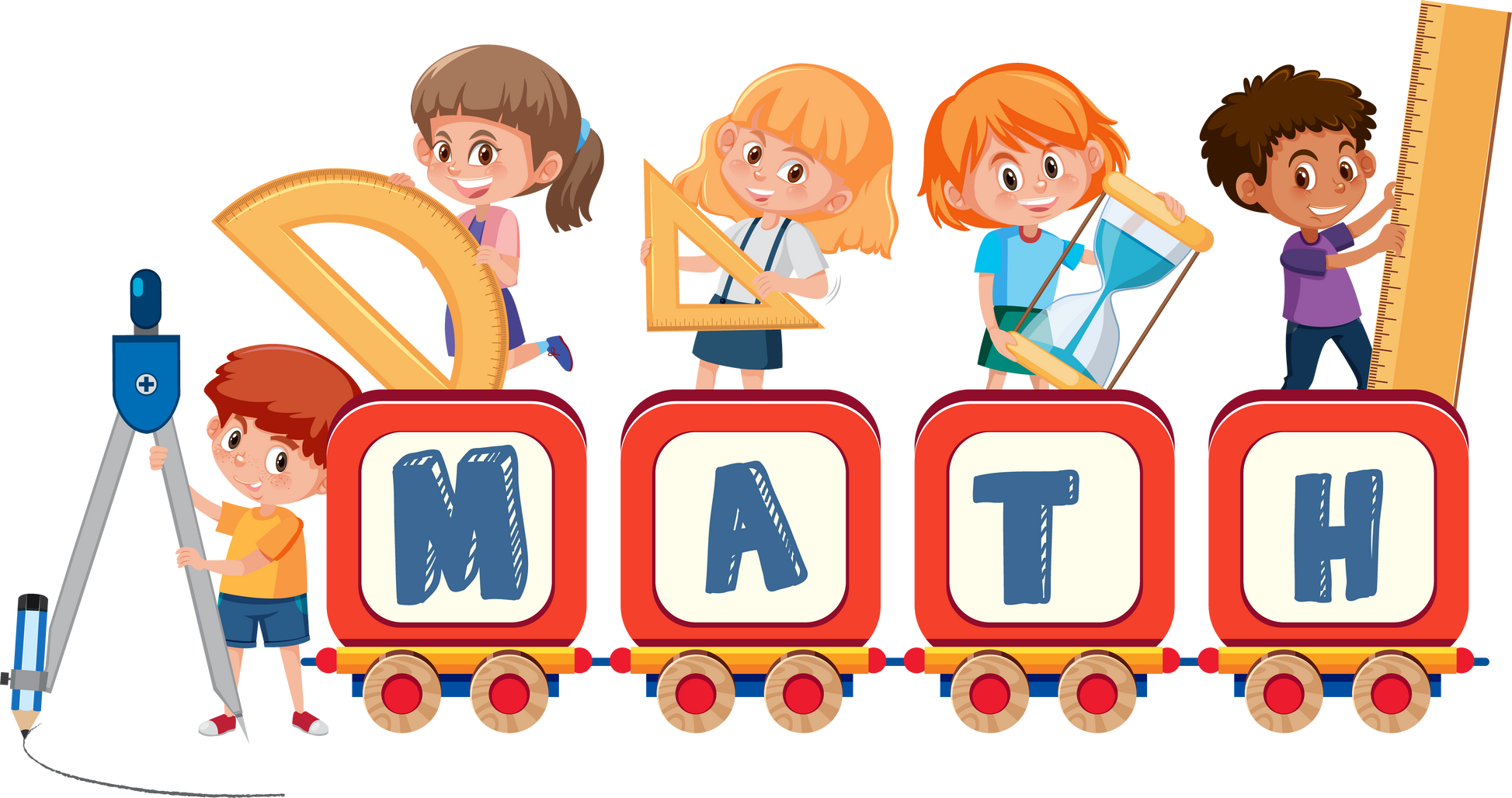 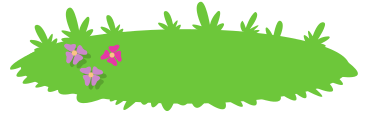 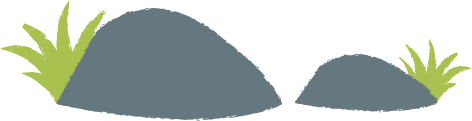 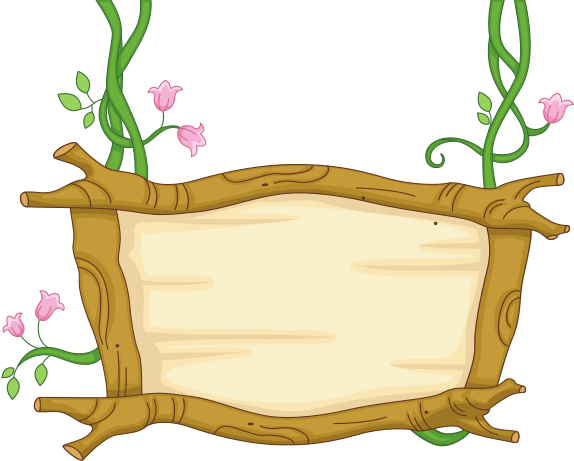 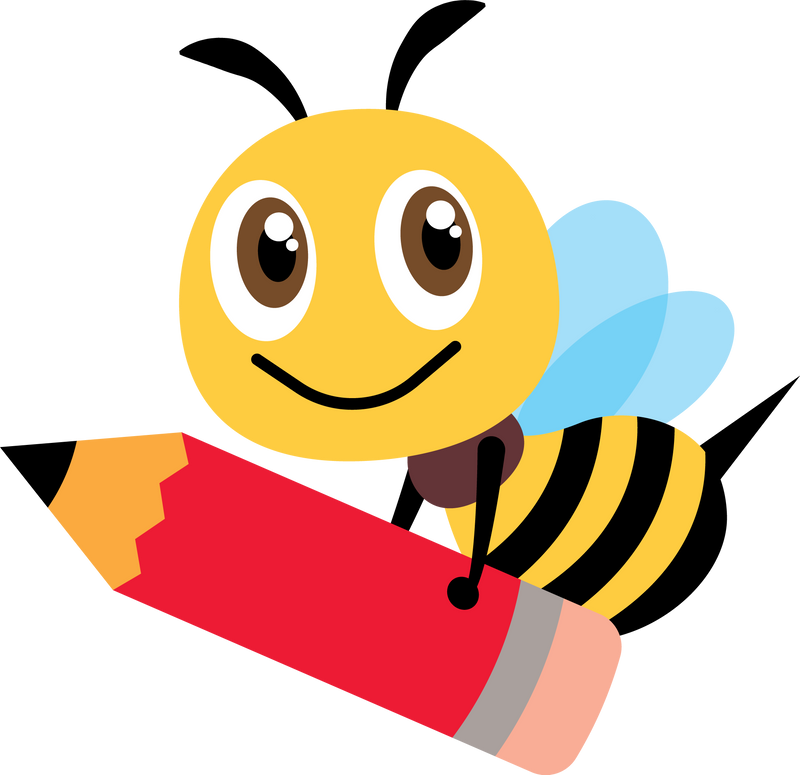 DIỆN TÍCH MỘT HÌNH
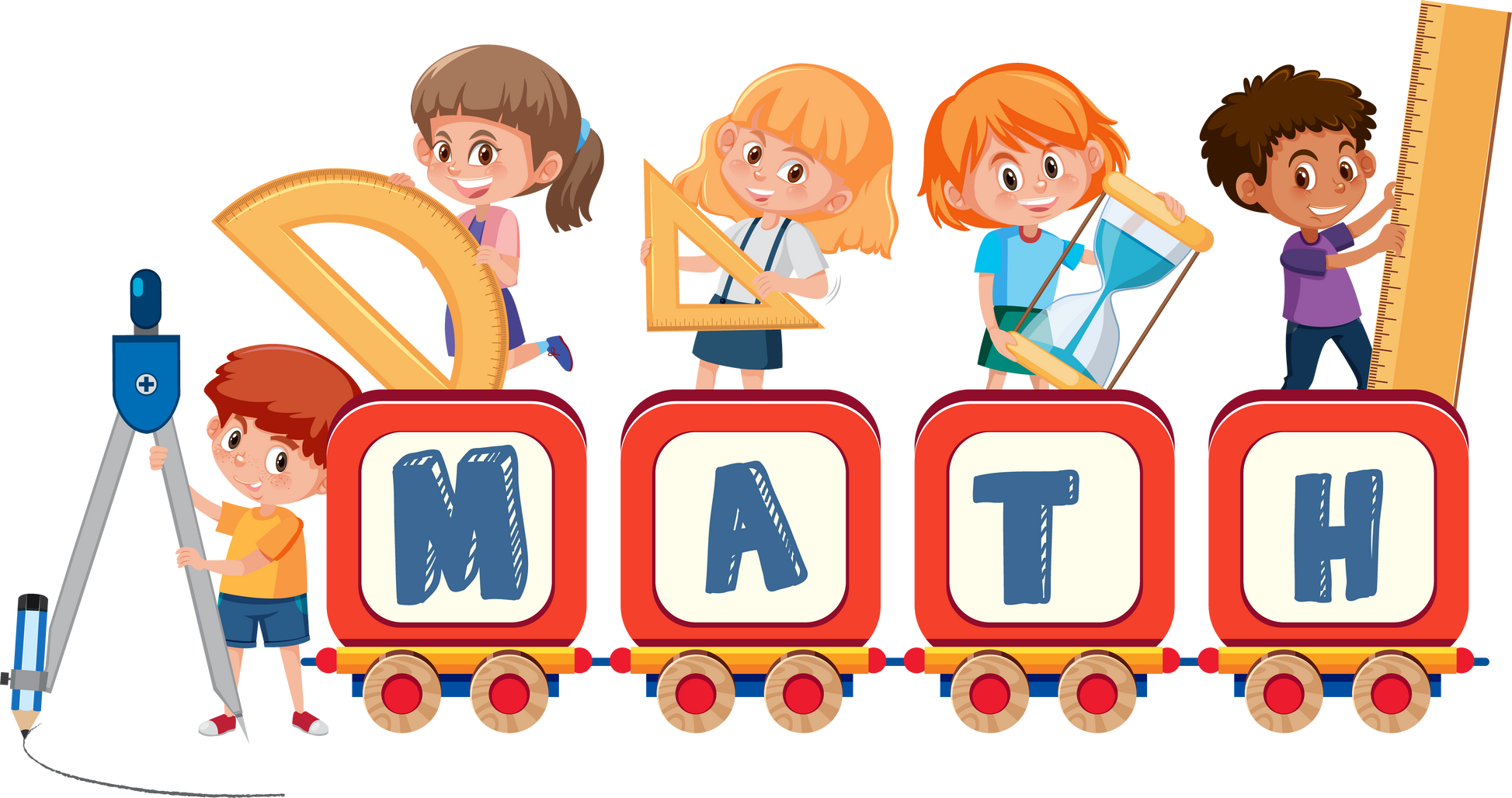 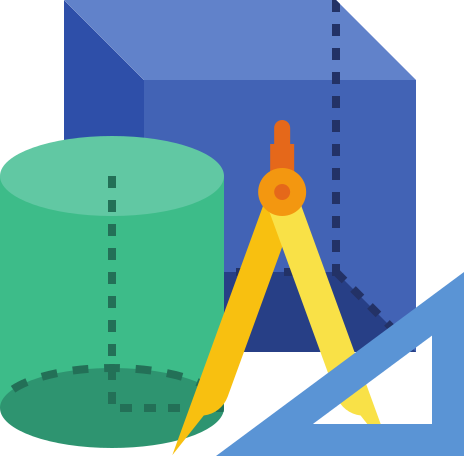 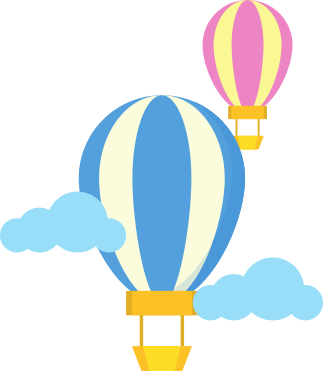 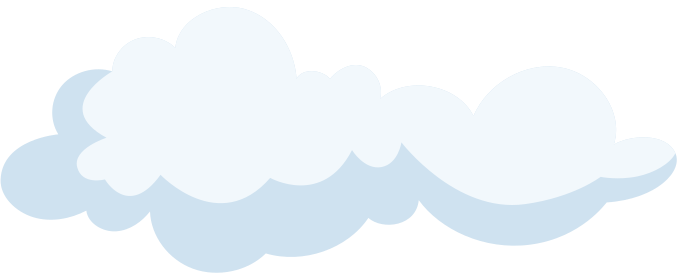 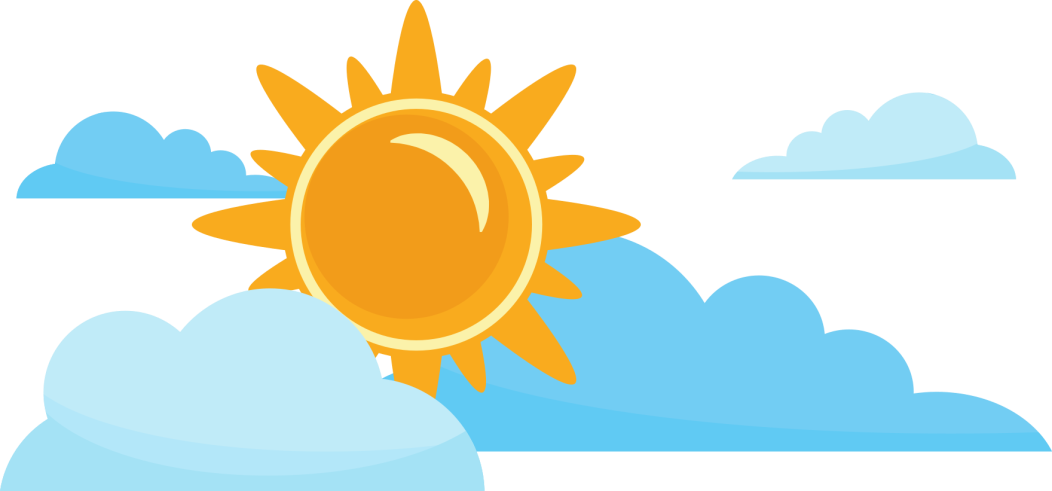 KHỞI ĐỘNG
Quan sát tranh và nói cho bạn nghe thông tin về bức tranh.
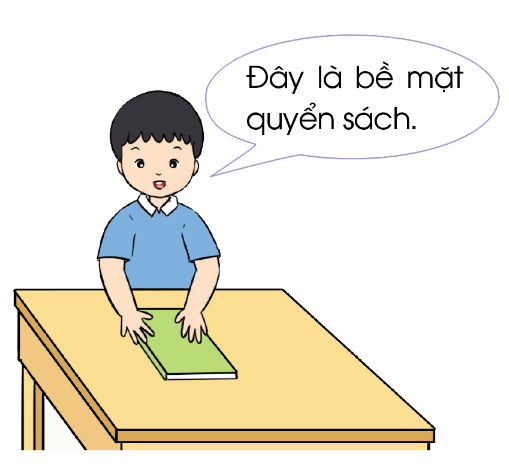 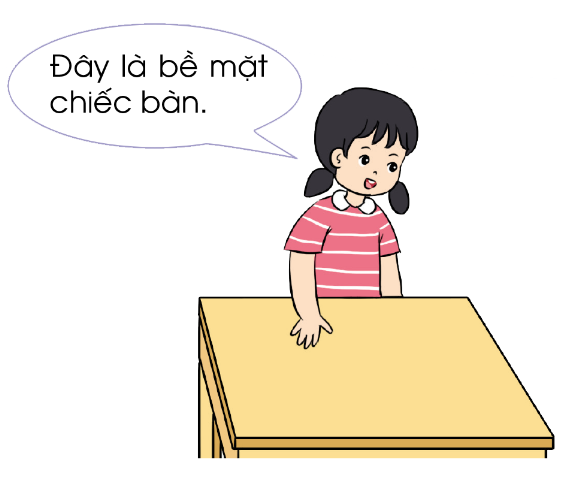 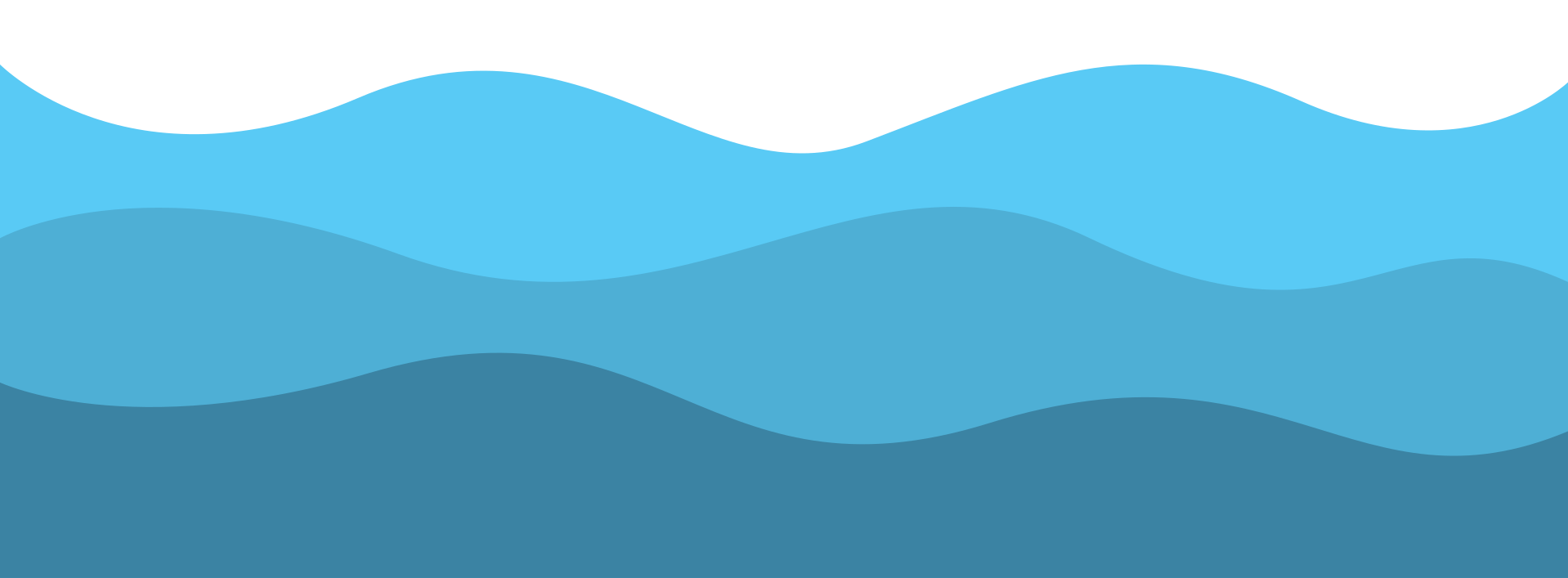 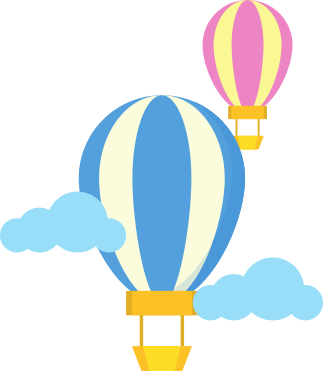 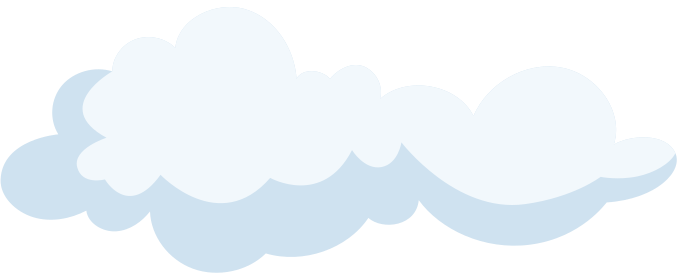 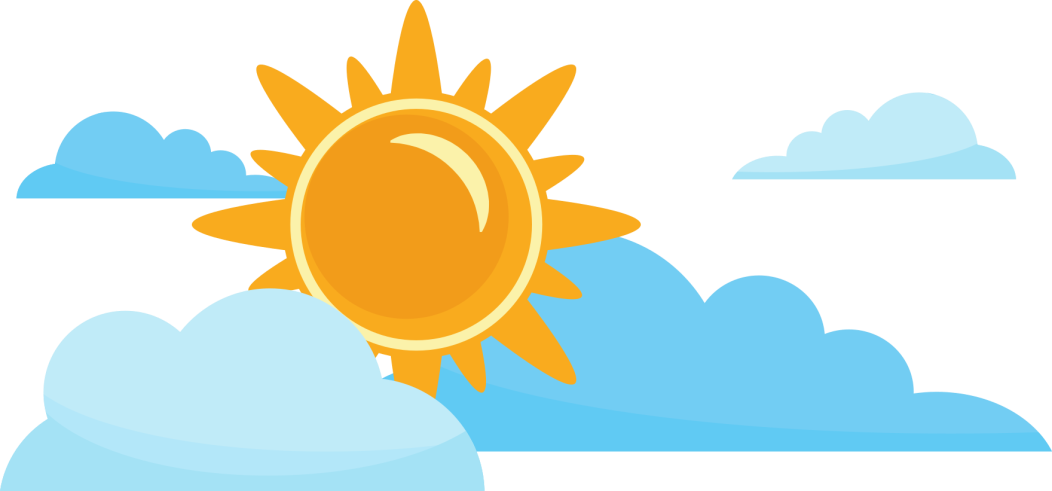 KHỞI ĐỘNG
Có một khái niệm toán học liên quan đến “phần bề mặt phẳng” của một hình, đó là “Diện tích một hình”.
Diện tích mặt bàn
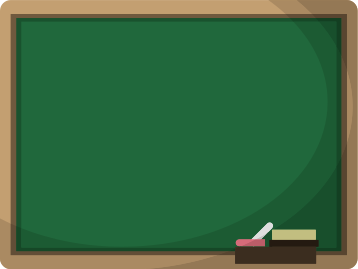 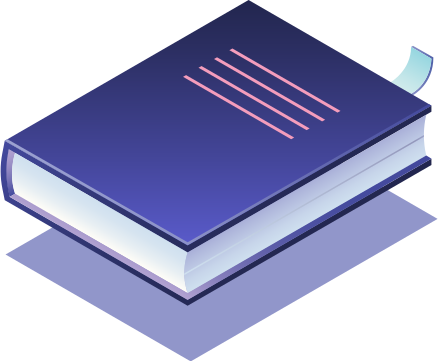 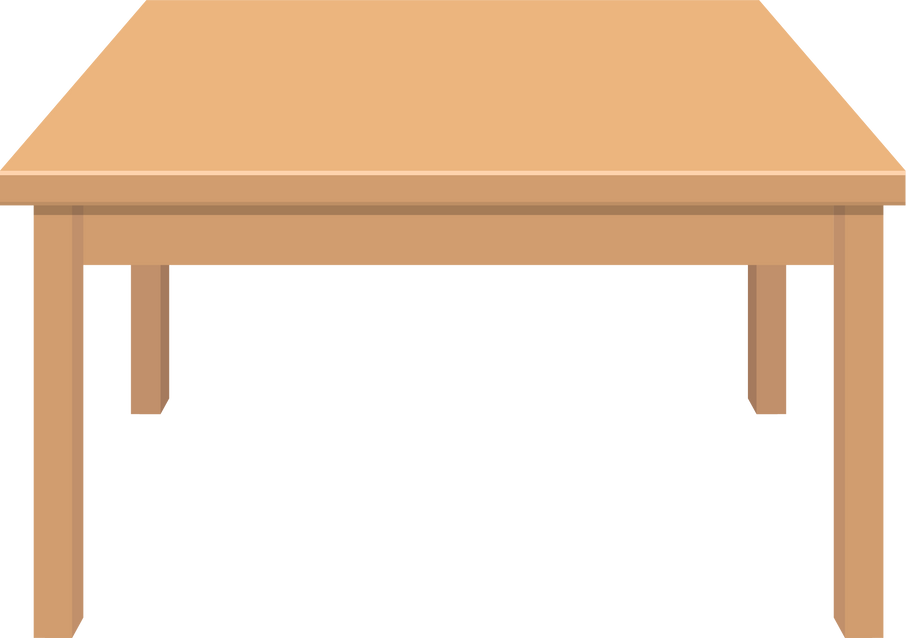 Diện tích bảng xanh
Diện tích bìa sách
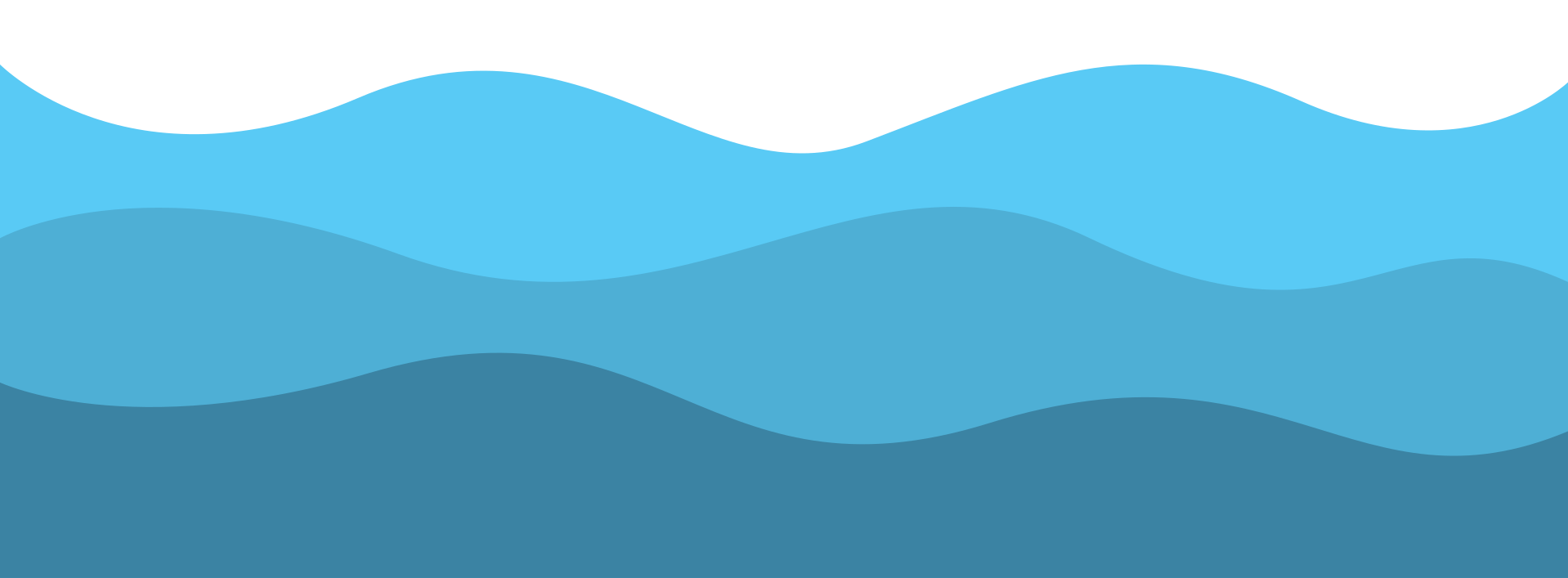 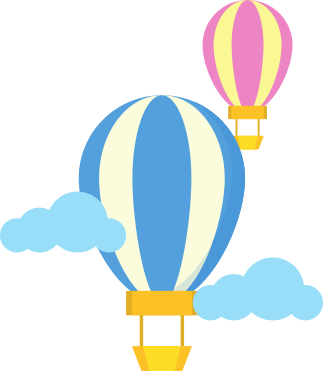 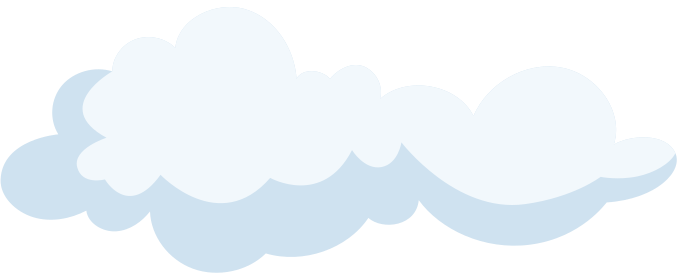 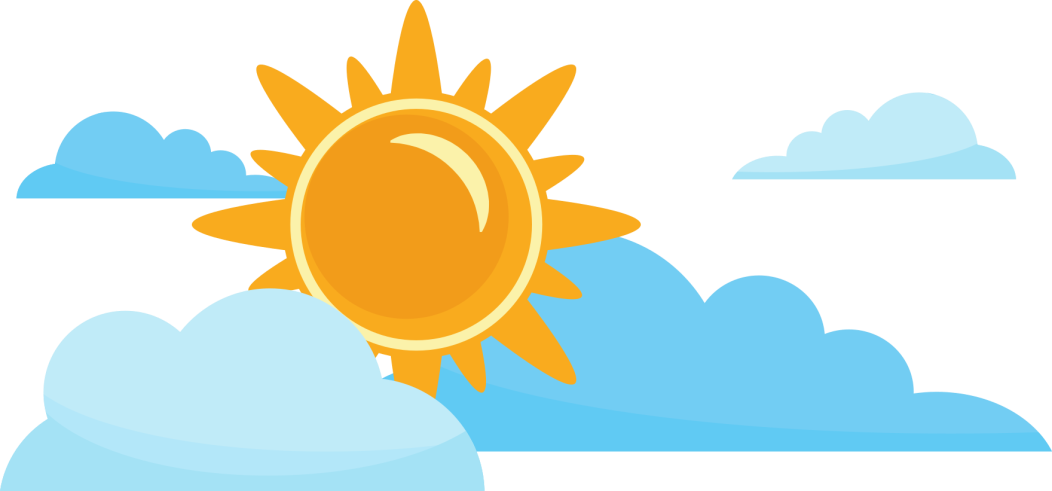 HÌNH THÀNH KIẾN THỨC
Quan sát “phần bề mặt” của hình tròn và hình chữ nhật:
Diện tích hình tròn là gì?
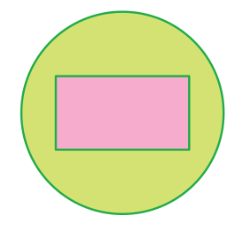 Diện tích hình tròn là bề mặt hình tròn
Diện tích hình chữ nhật là gì?
Diện tích hình chữ nhật là bề mặt hình chữ nhật
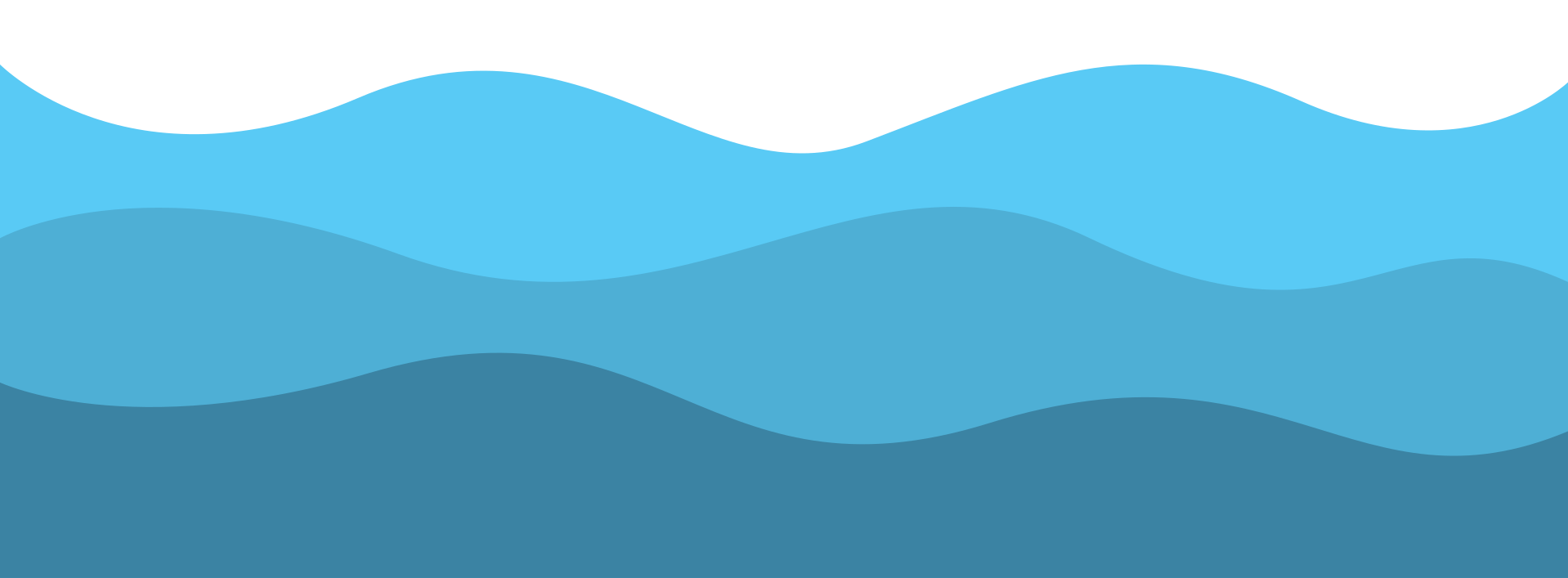 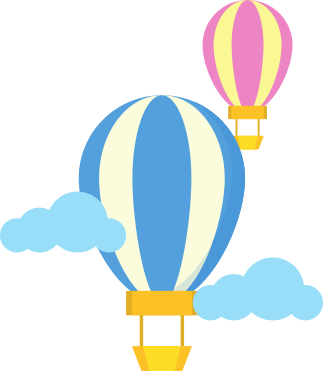 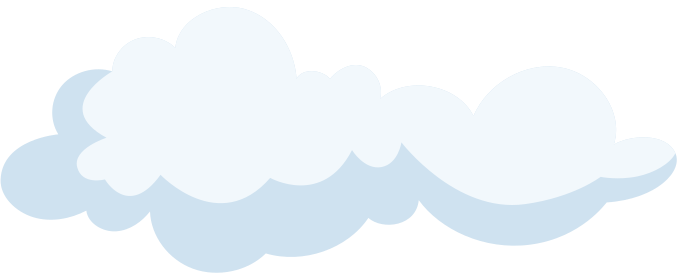 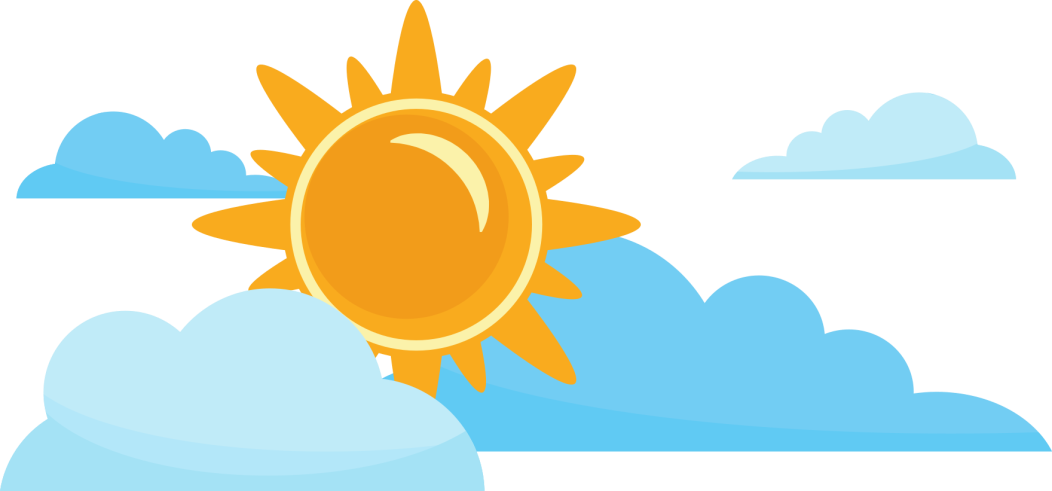 HÌNH THÀNH KIẾN THỨC
Đặt hình chữ nhật lên trên hình tròn sau đó so sánh diện tích hình tròn và diện tích hình chữ nhật?
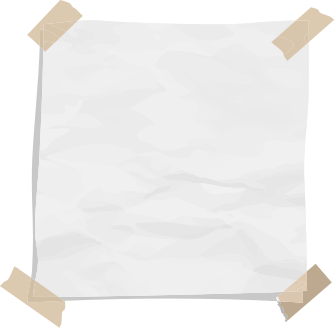 KẾT LUẬN
Diện tích hình chữ nhật bé hơn diện tích hình tròn vì hình chữ nhật nằm hoàn toàn bên trong hình tròn.
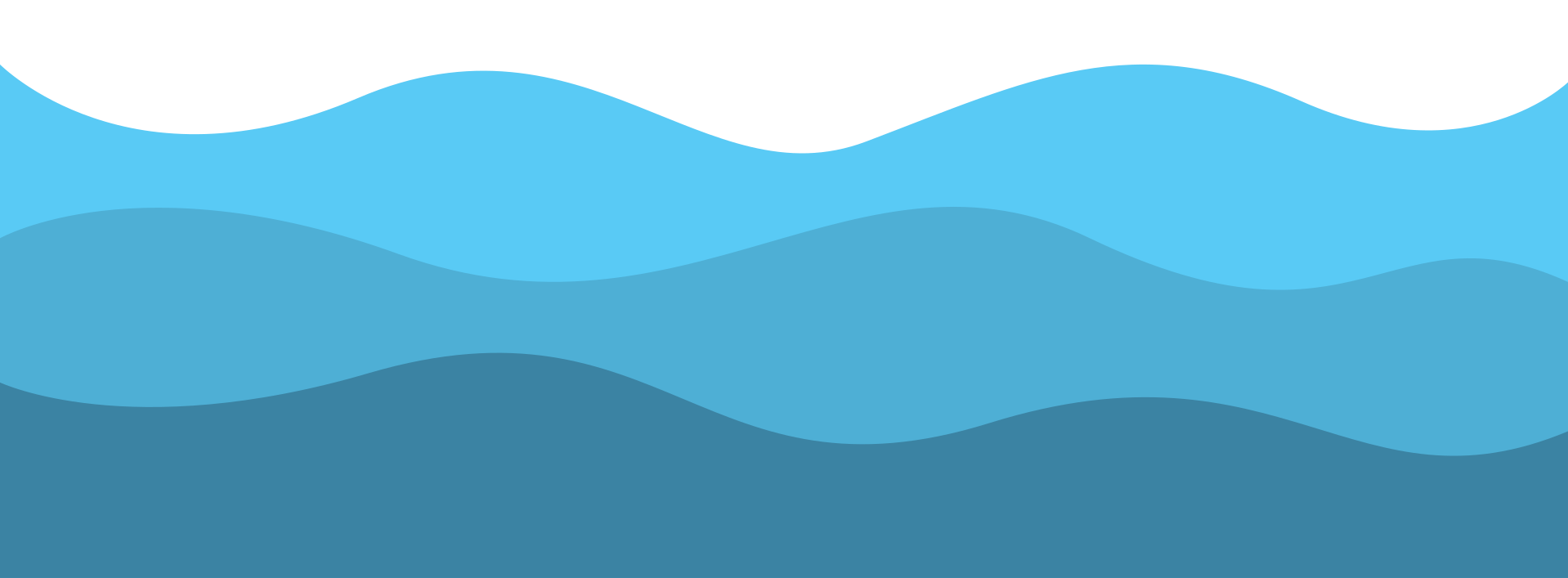 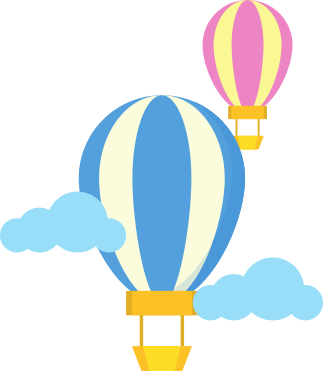 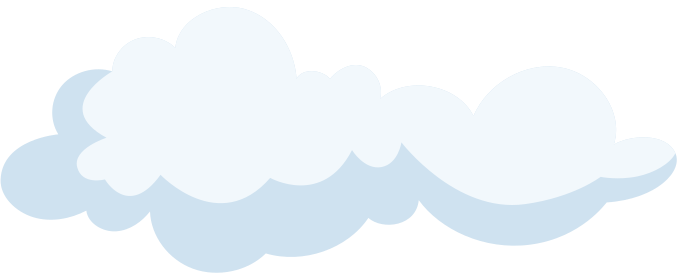 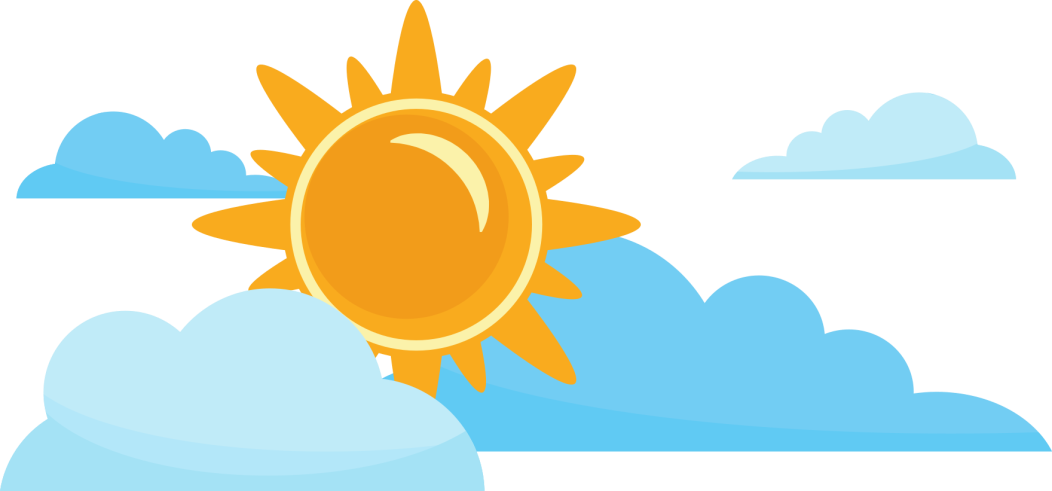 HÌNH THÀNH KIẾN THỨC
Quan sát “phần bề mặt” mà hình A và hình B đang “chiếm giữ”
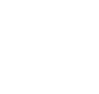 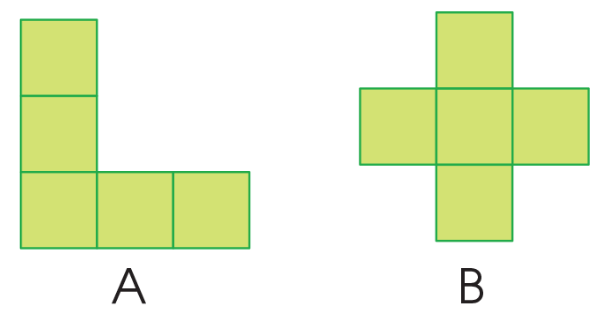 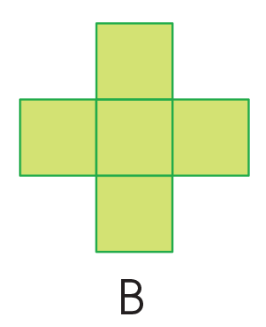 Diện tích hình A
Diện tích hình B
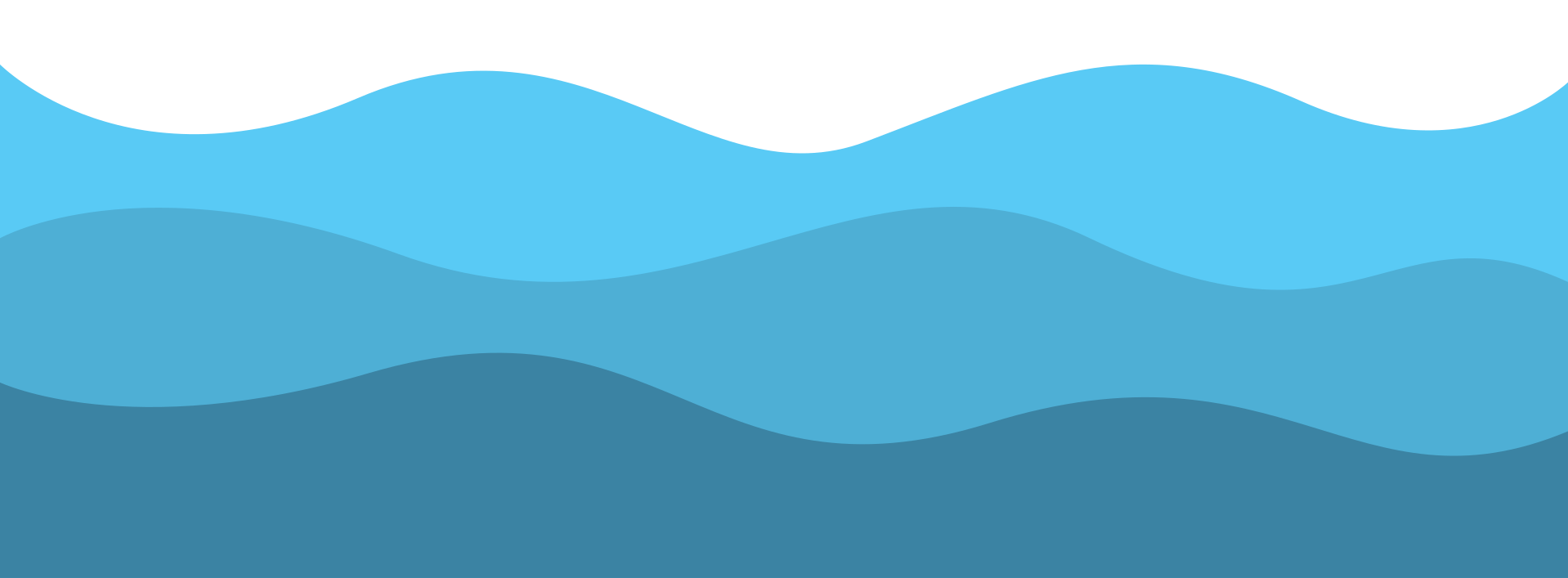 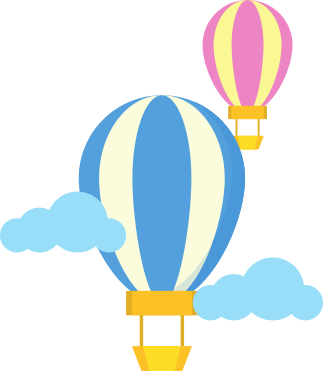 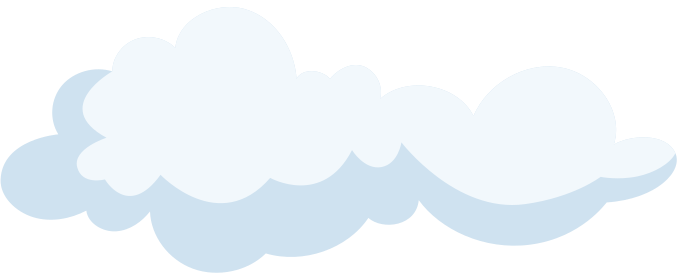 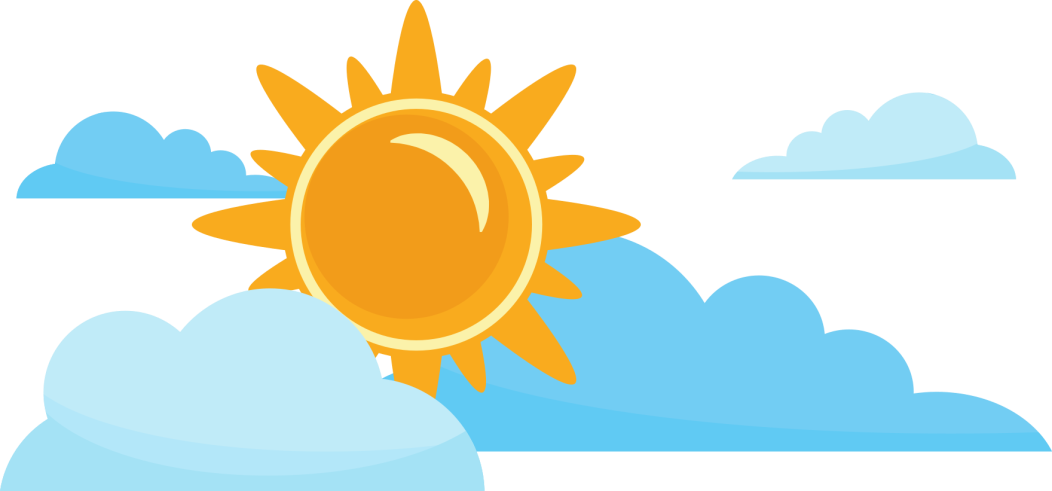 HÌNH THÀNH KIẾN THỨC
Quan sát “phần bề mặt” mà hình A và hình B đang “chiếm giữ”
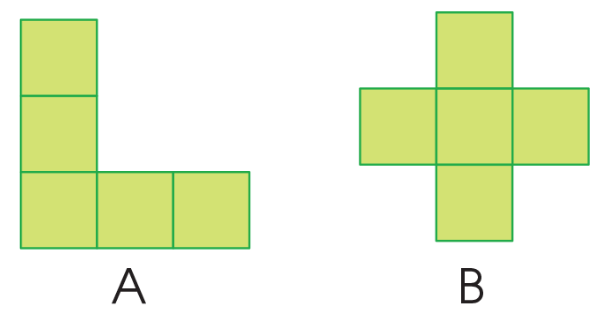 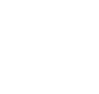 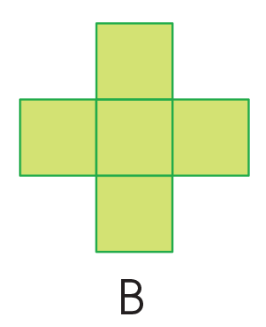 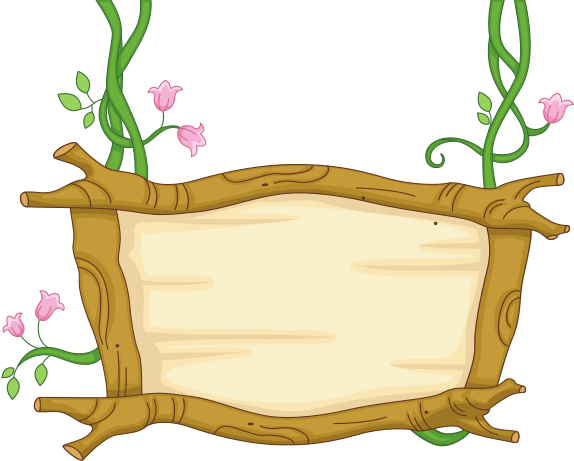 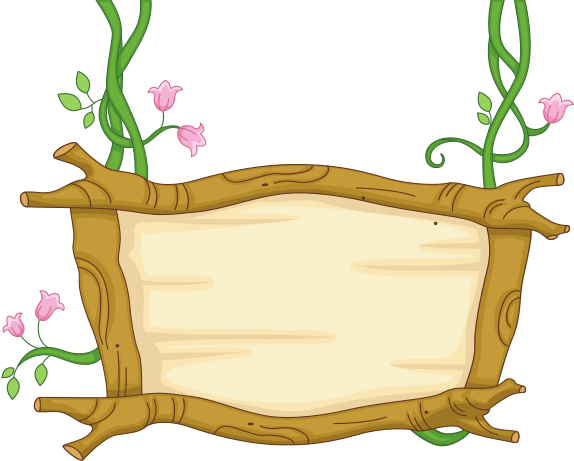 5 ô vuông
5 ô vuông
Hình A có mấy ô vuông?
Hình B có mấy ô vuông?
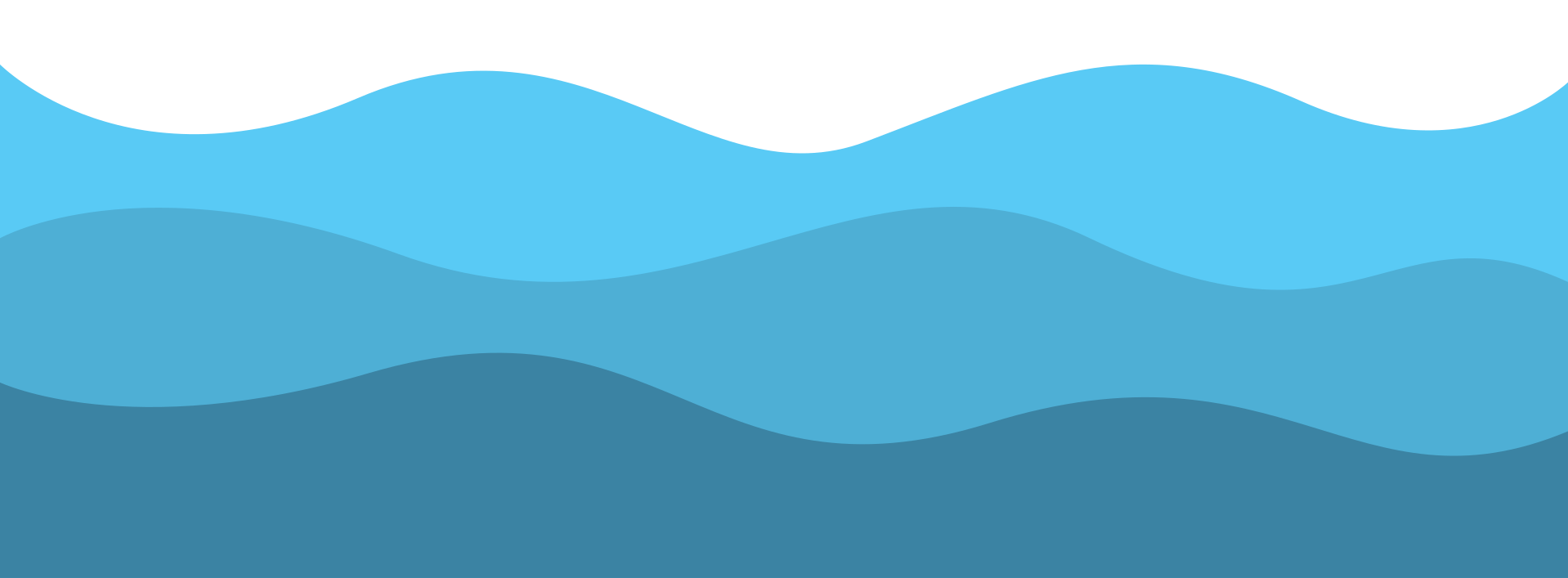 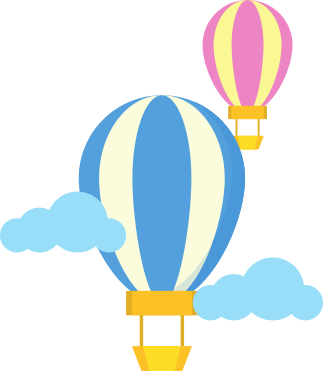 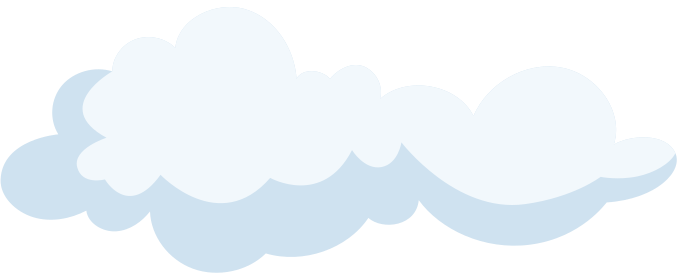 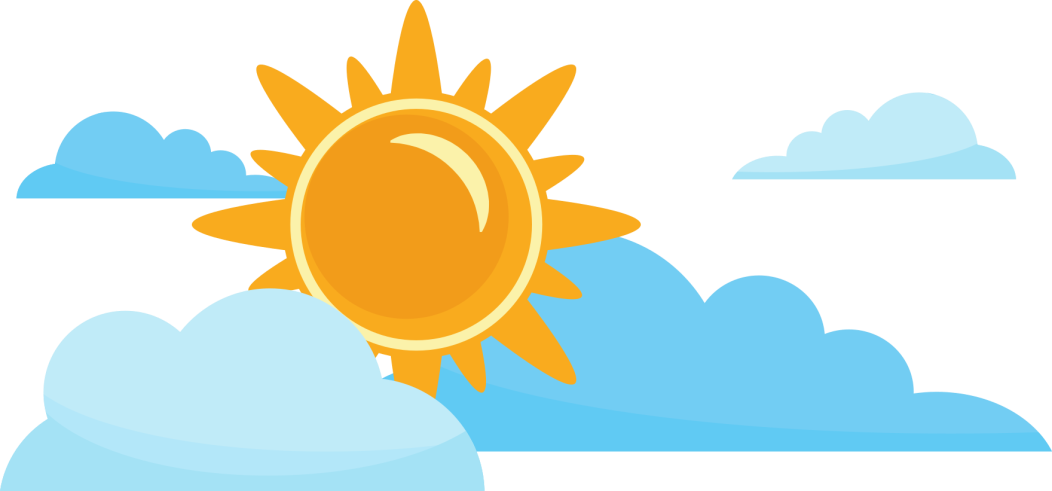 HÌNH THÀNH KIẾN THỨC
Quan sát “phần bề mặt” mà hình A và hình B đang “chiếm giữ”
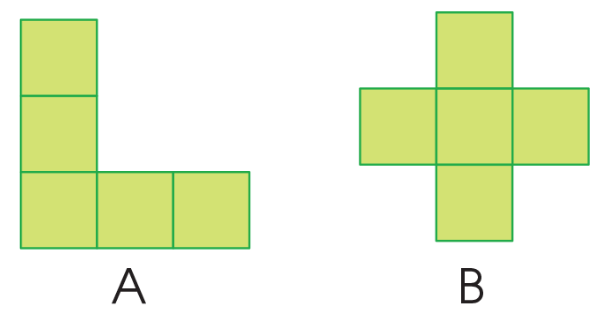 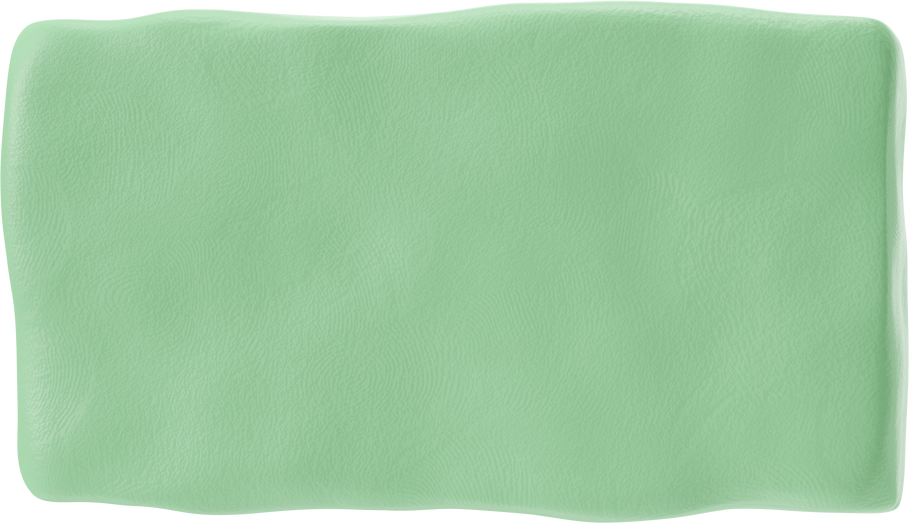 Diện tích hình A bằng 5 ô vuông. Diện tích hình B bằng 5 ô vuông
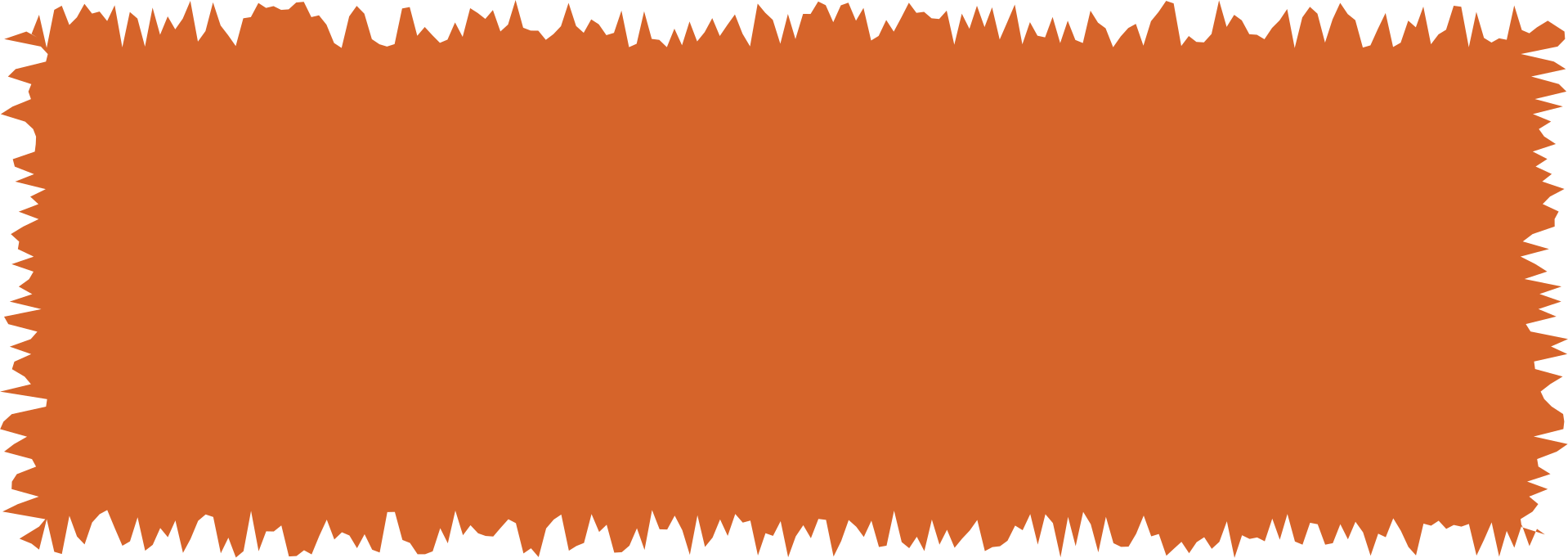 Diện tích hình A bằng diện tích hình B.
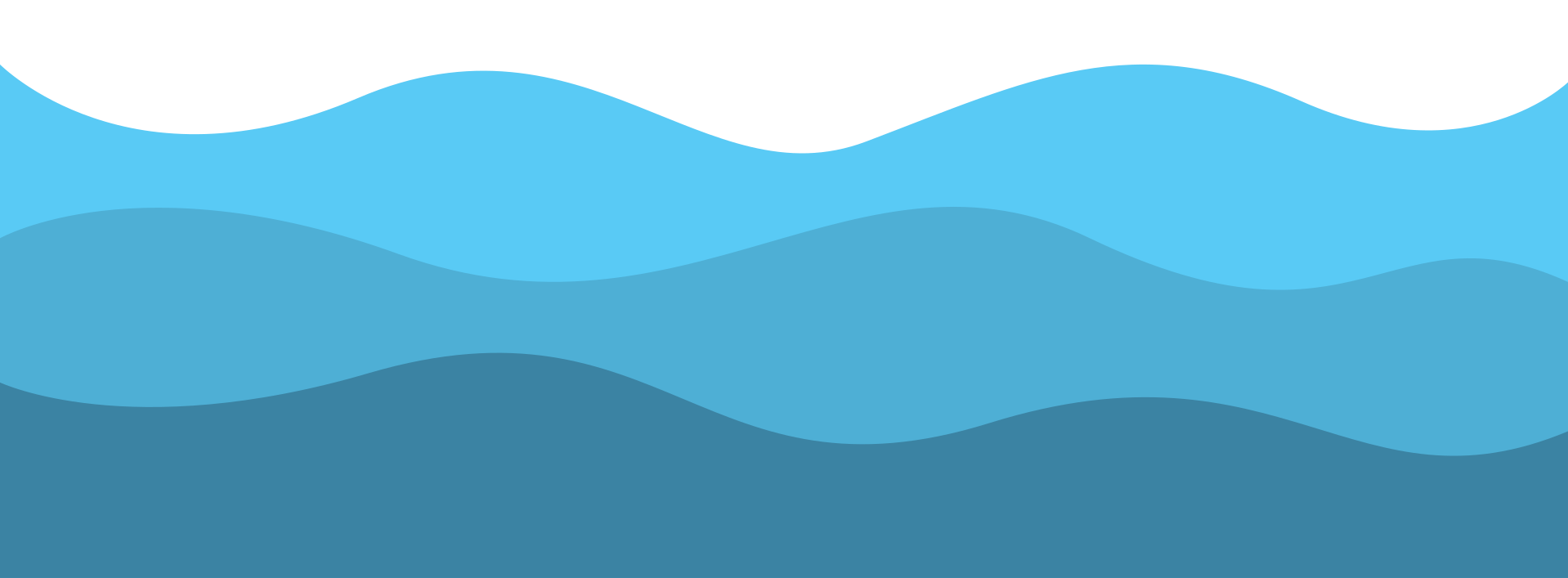 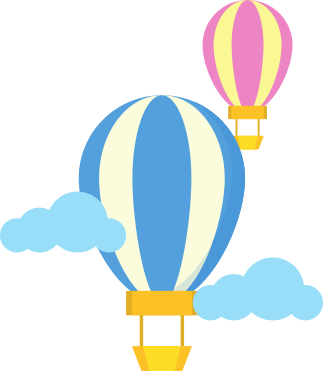 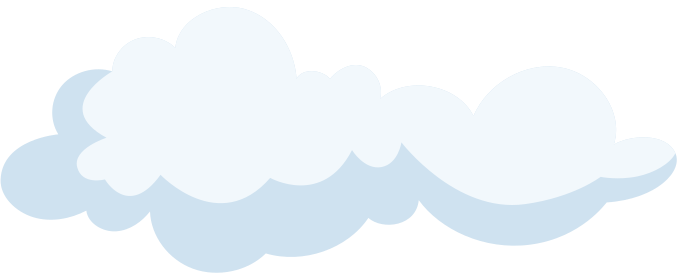 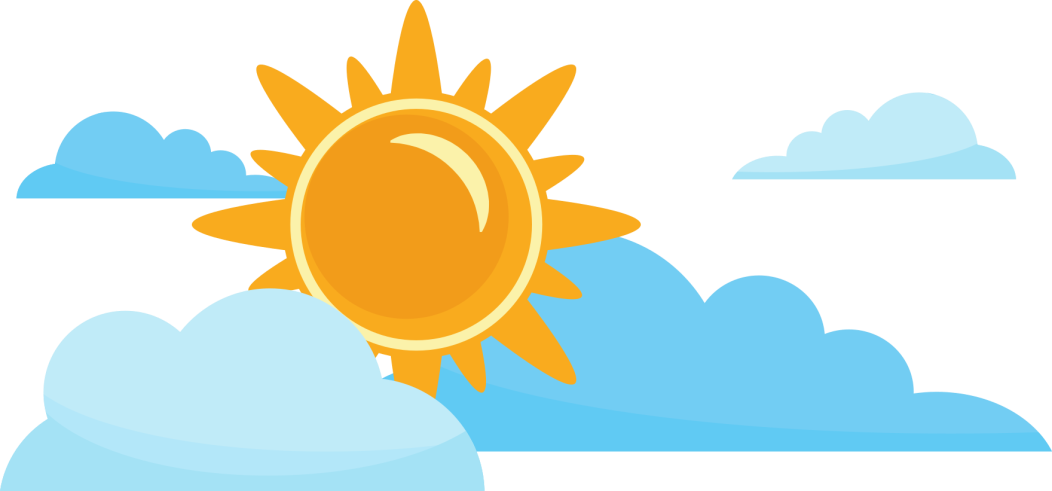 HÌNH THÀNH KIẾN THỨC
Quan sát hình vẽ sau gồm 3 hình có tên là P, M, N:
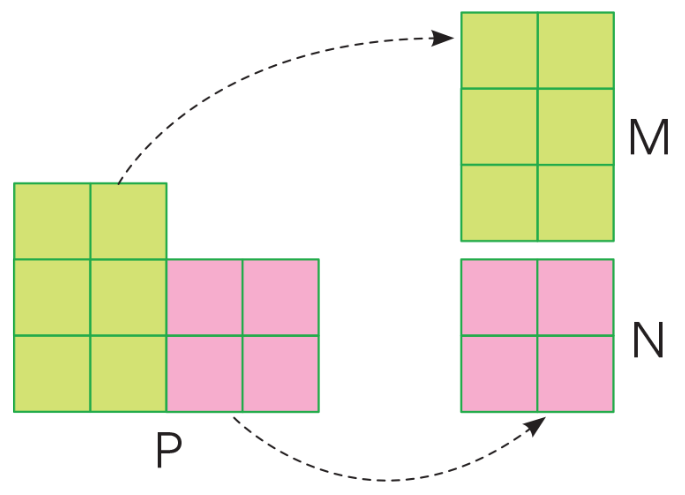 Hình P, M, N lần lượt có bao nhiêu ô vuông?
6
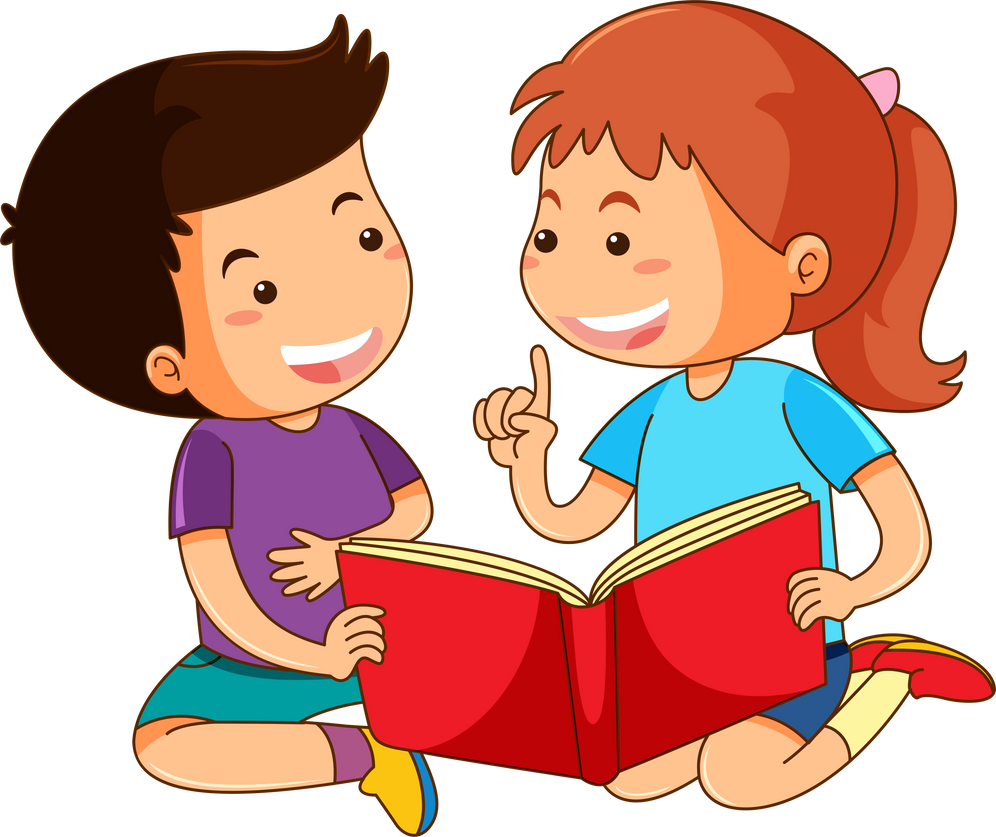 4
10
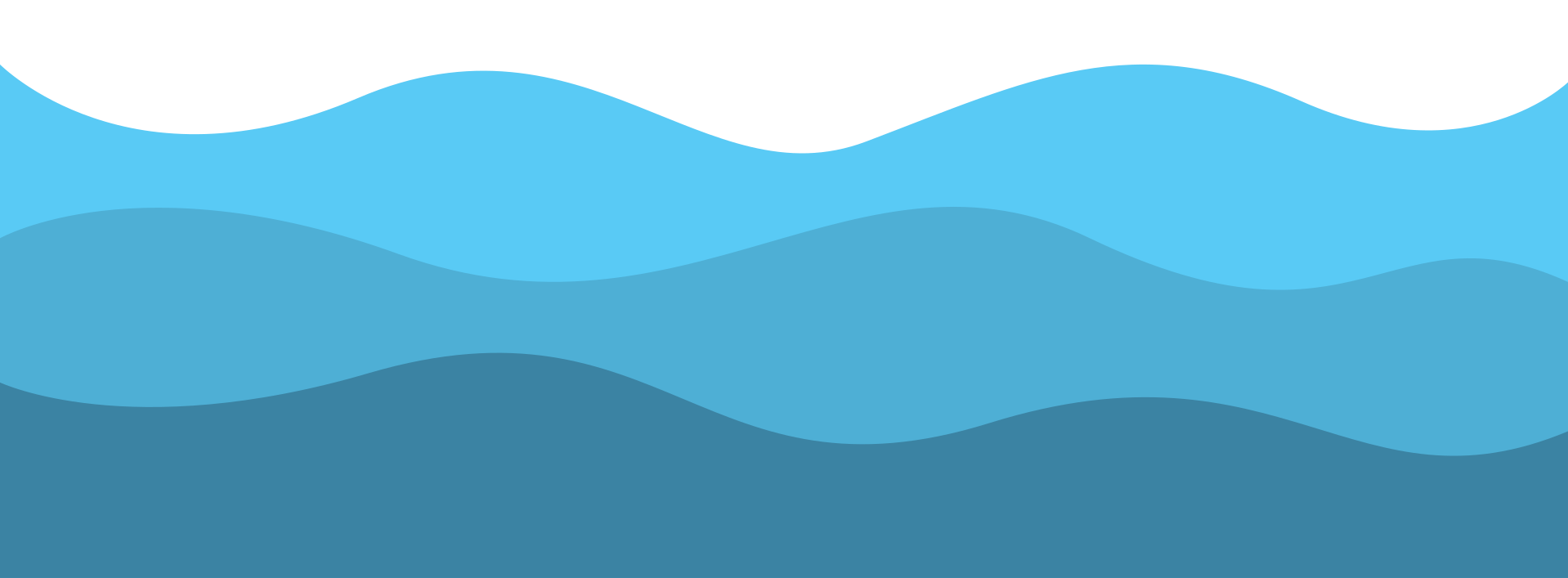 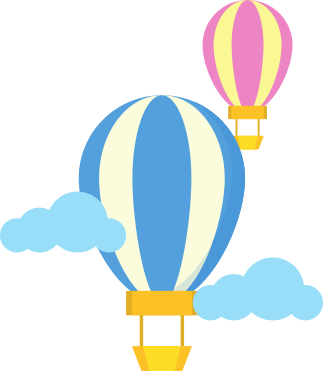 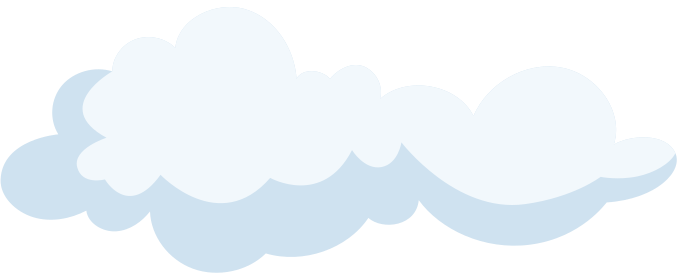 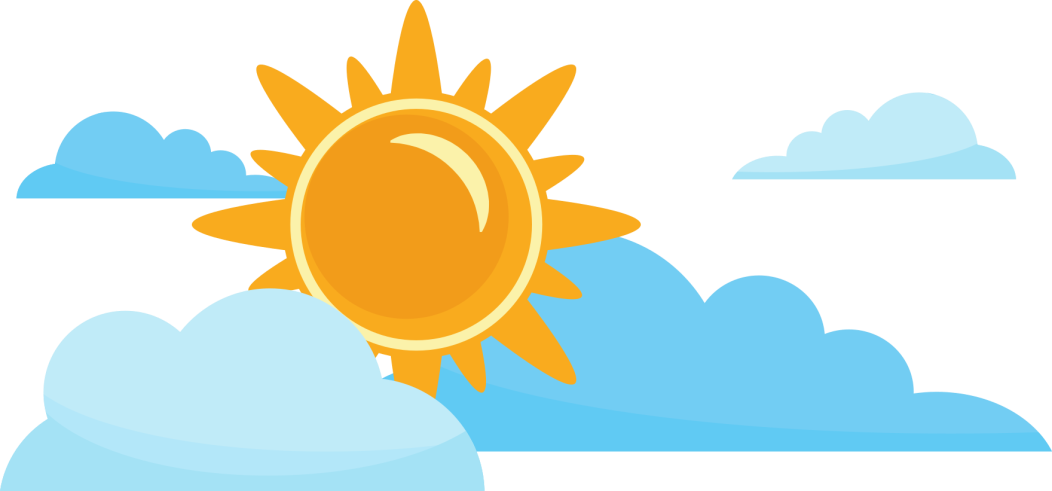 HÌNH THÀNH KIẾN THỨC
Quan sát hình vẽ sau gồm 3 hình có tên là P, M, N:
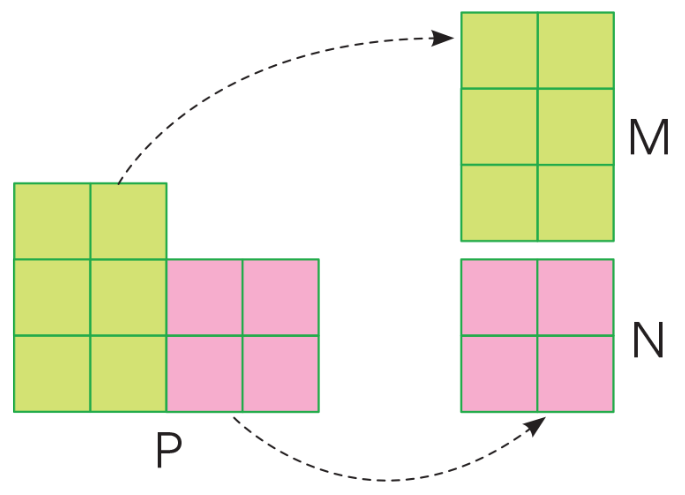 Hình P được tách ra thành hình M và N hay hình M và N ghép lại tạo thành hình P.
Hình P, M, N lần lượt có bao nhiêu ô vuông?
6
4
Diện tích hình P bằng tổng diện tích hình M và N.
10
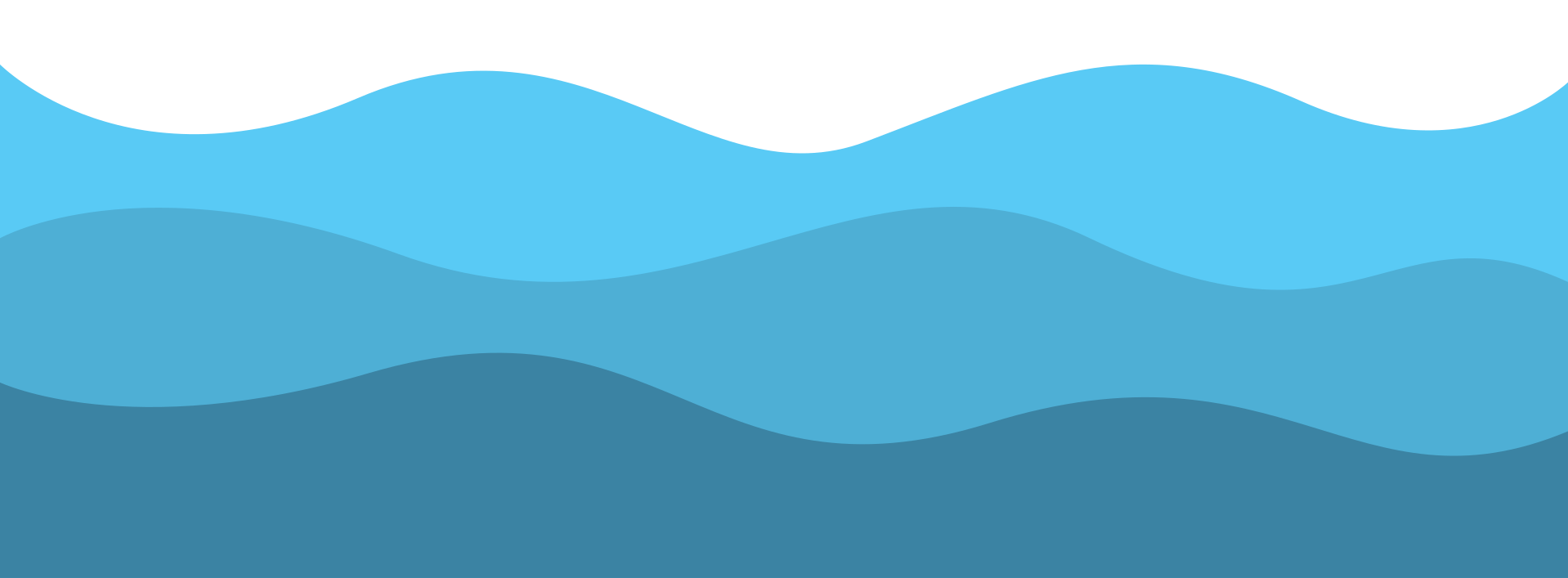 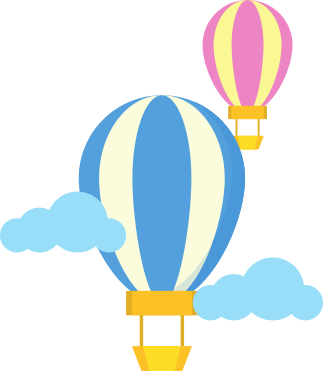 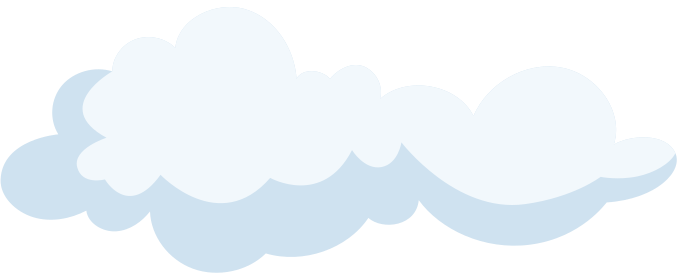 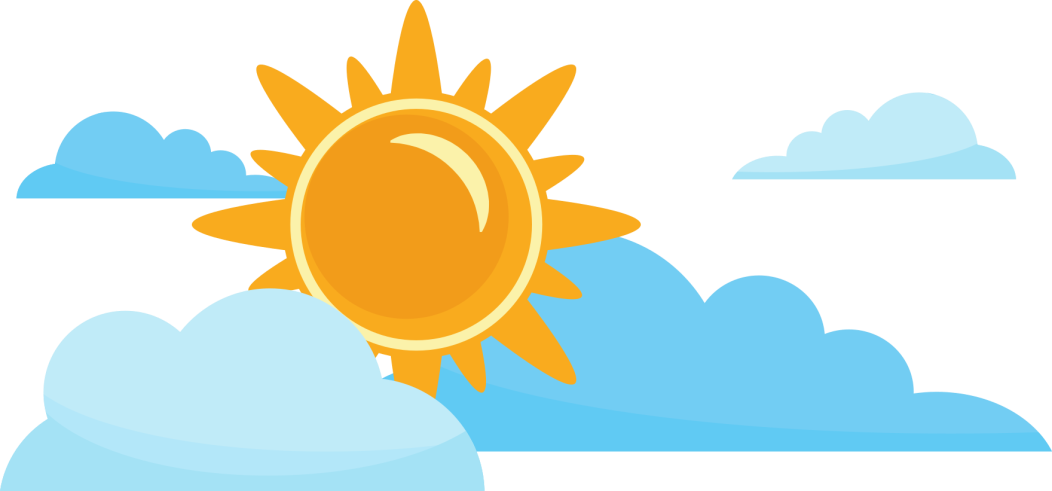 GHI NHỚ
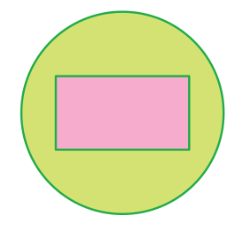 Hình có diện tích bé hơn, hình có diện tích lớn hơn.
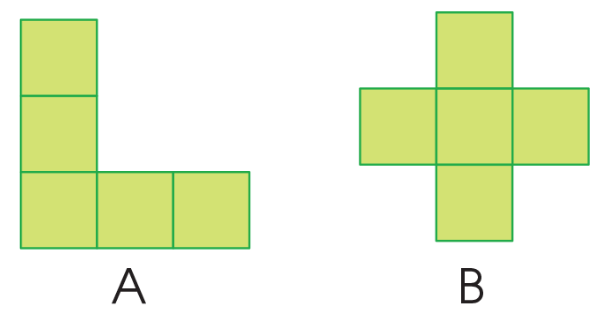 Hai hình có diện tích bằng nhau.
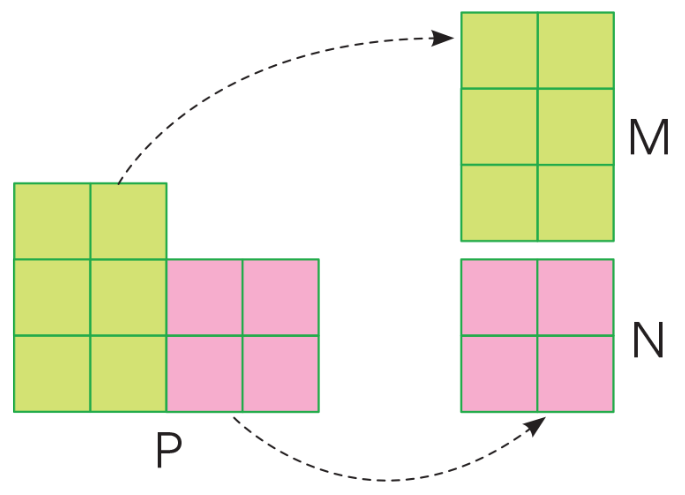 Hình có diện tích bằng tổng diện tích của hai hình khác
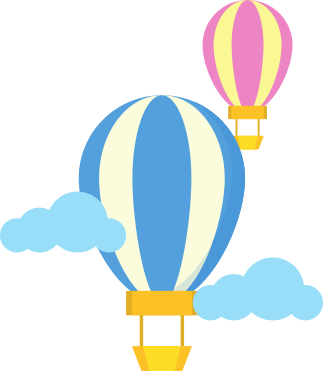 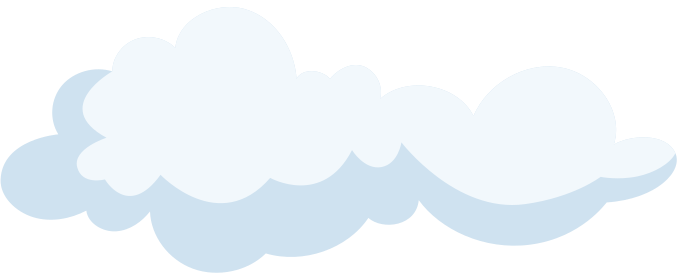 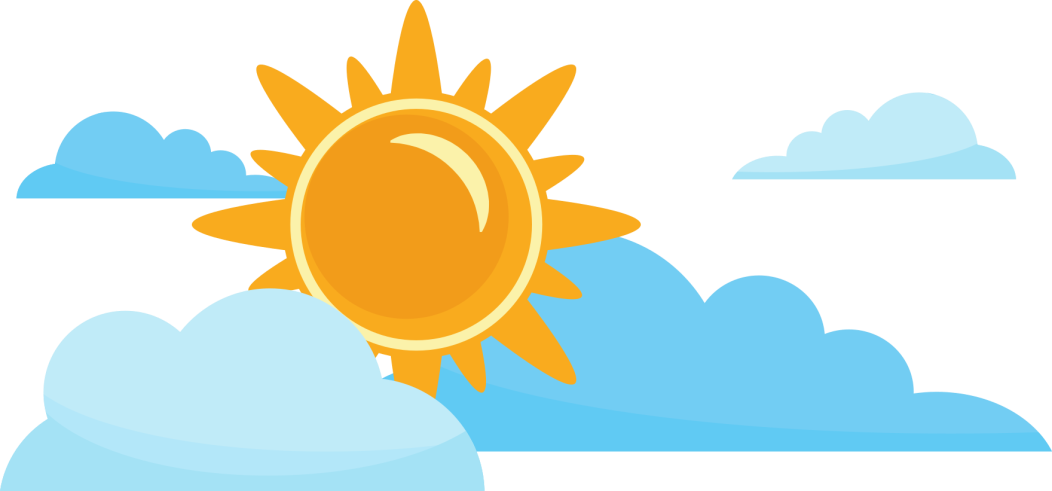 THỰC HÀNH, LUYỆN TẬP
Bài 1. Diện tích mỗi hình sau gồm bao nhiêu ô vuông?
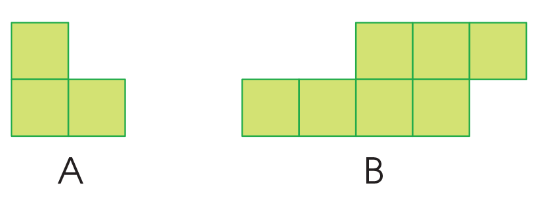 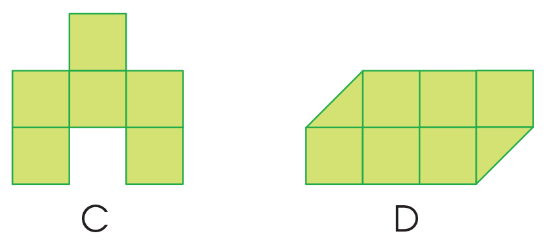 7 ô vuông
3 ô vuông
6 ô vuông
7 ô vuông
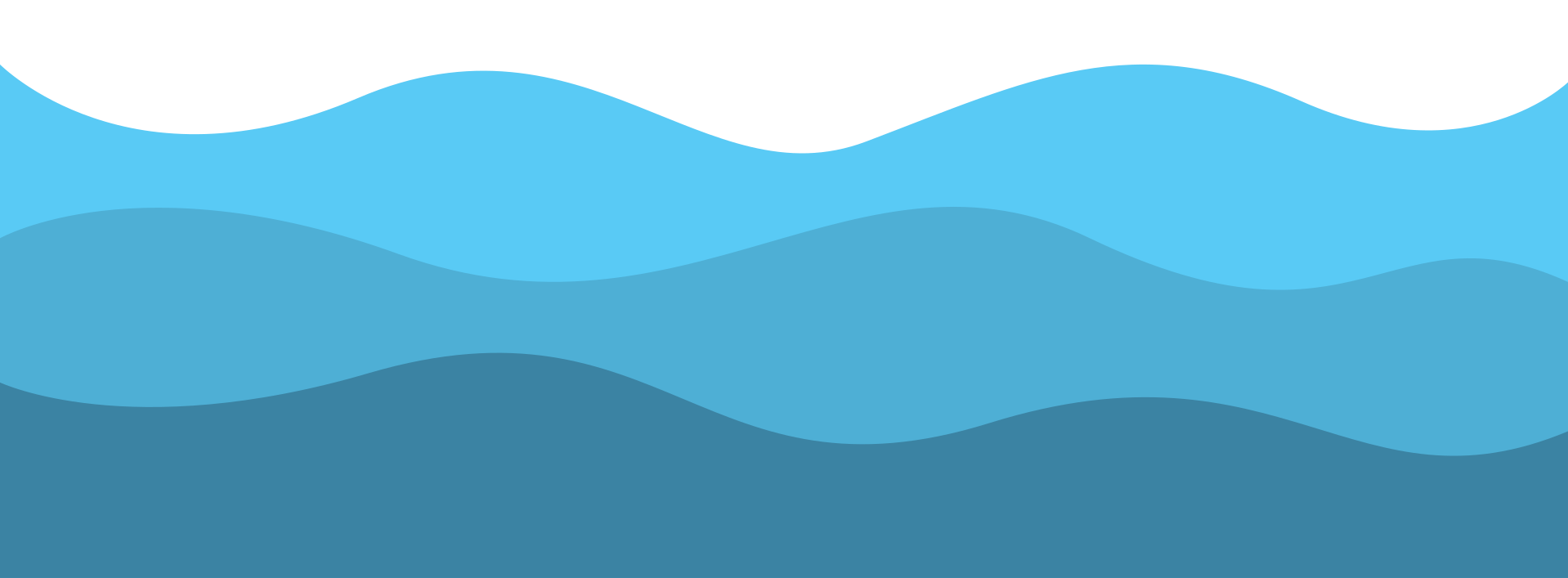 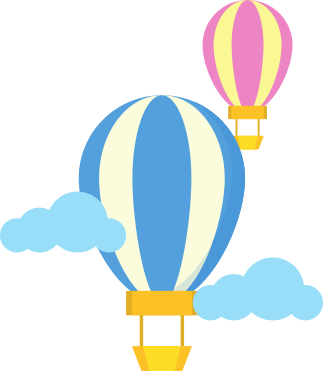 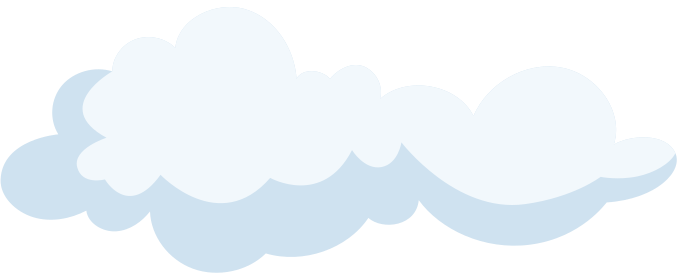 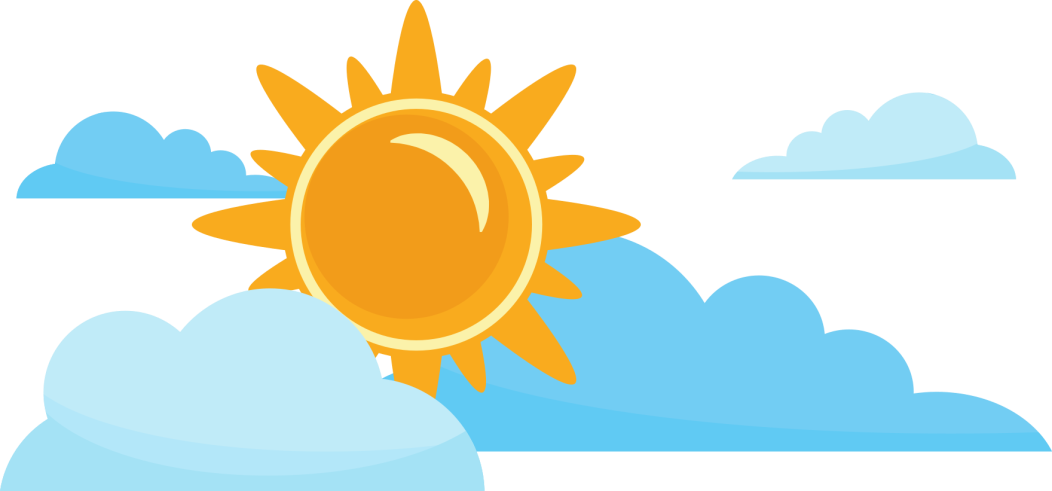 THỰC HÀNH, LUYỆN TẬP
Bài 2: Các hình dưới đây được tạo thành từ các ô vuông như nhau:
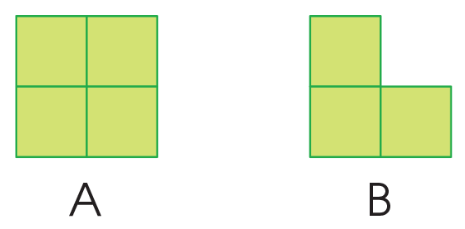 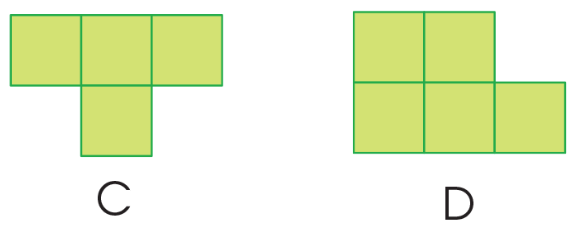 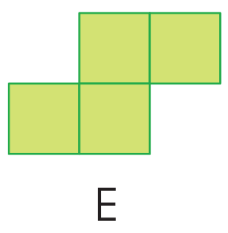 Trả lời các câu hỏi: 
a) Những hình nào có diện tích bằng nhau?
b) Hình nào có diện tích lớn hơn diện tích hình A?
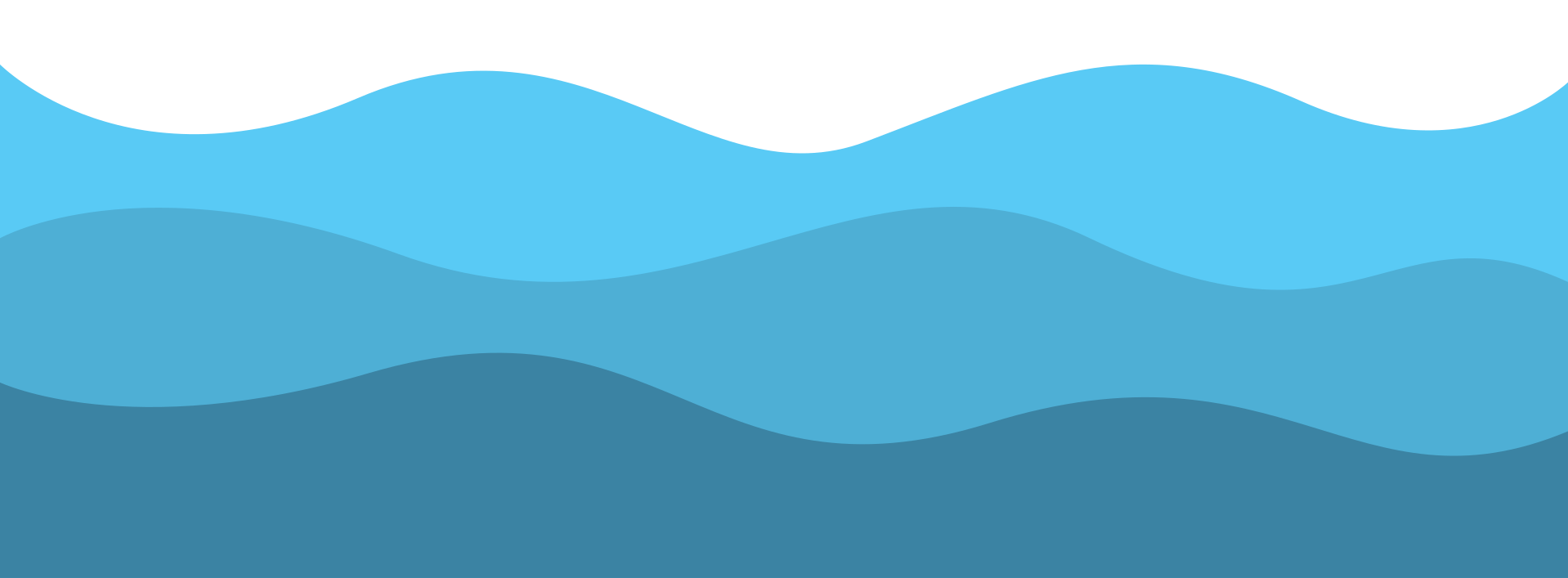 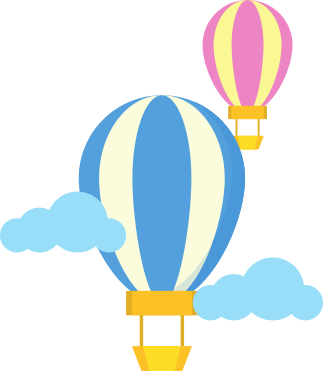 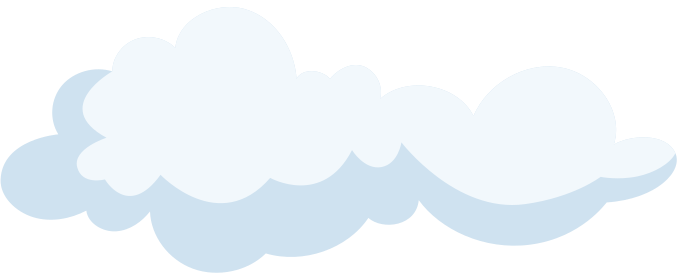 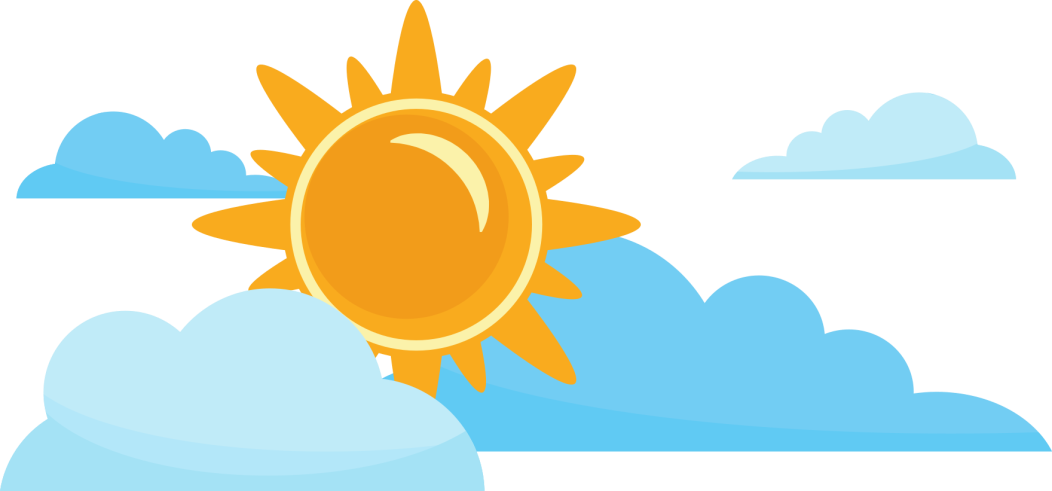 THỰC HÀNH, LUYỆN TẬP
Những hình có diện tích bằng nhau:
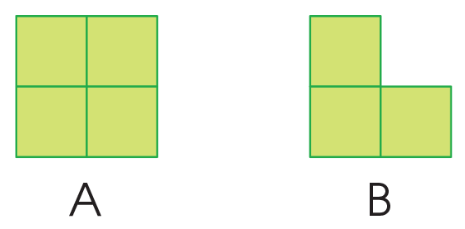 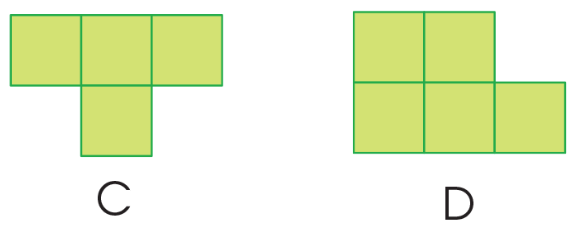 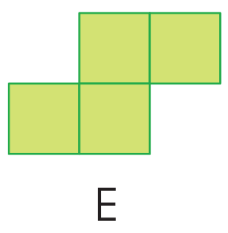 4 ô vuông
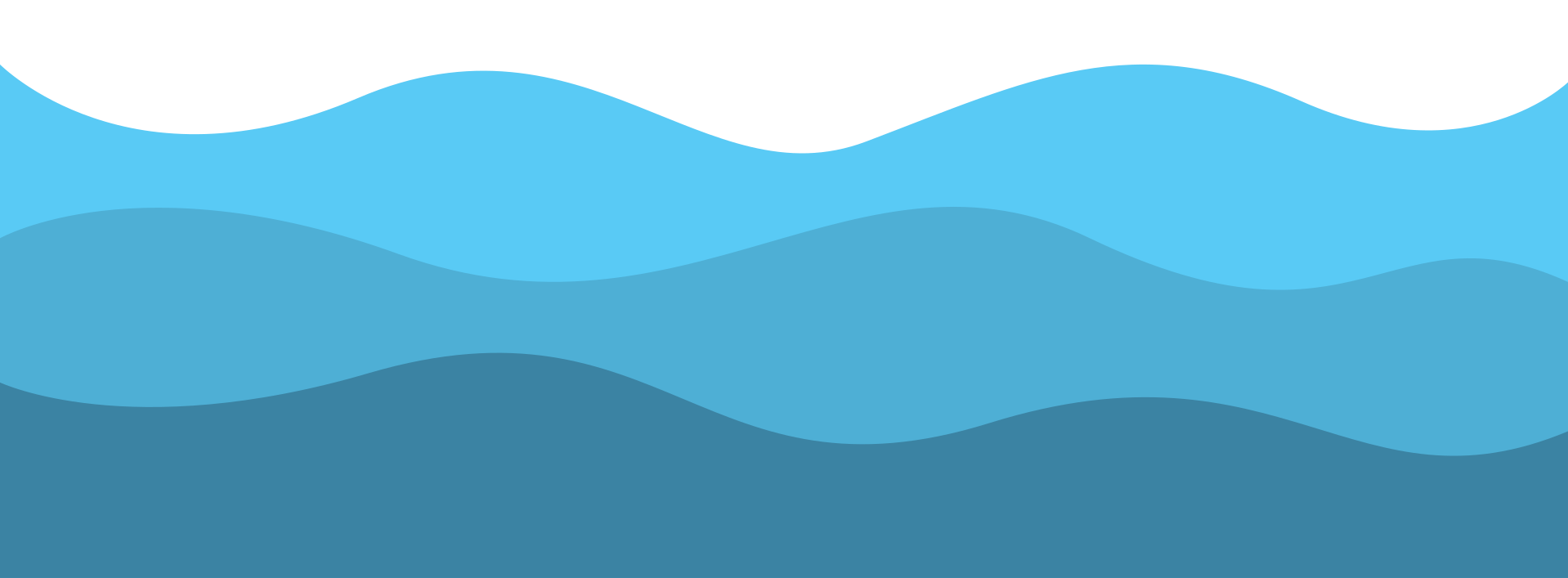 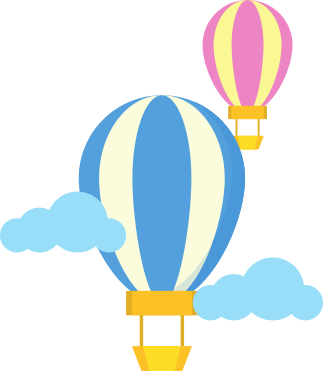 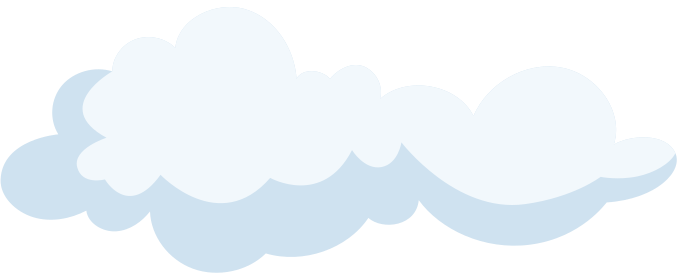 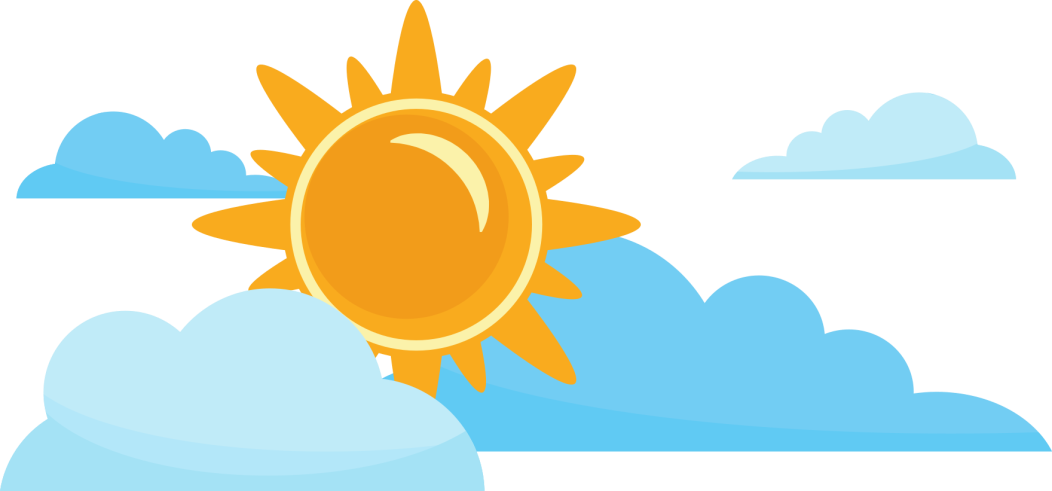 THỰC HÀNH, LUYỆN TẬP
Hình có diện tích lớn hơn diện tích hình A:
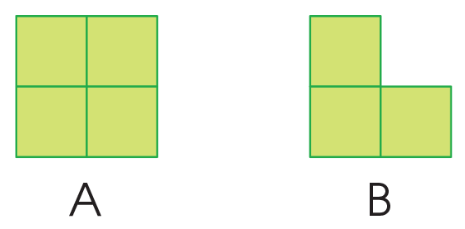 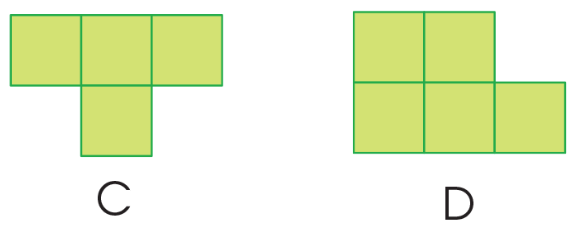 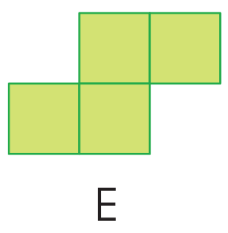 4 ô
3 ô
5 ô
4 ô
4 ô
Vì 5 > 4 => Diện tích hình D lớn hơn diện tích hình A
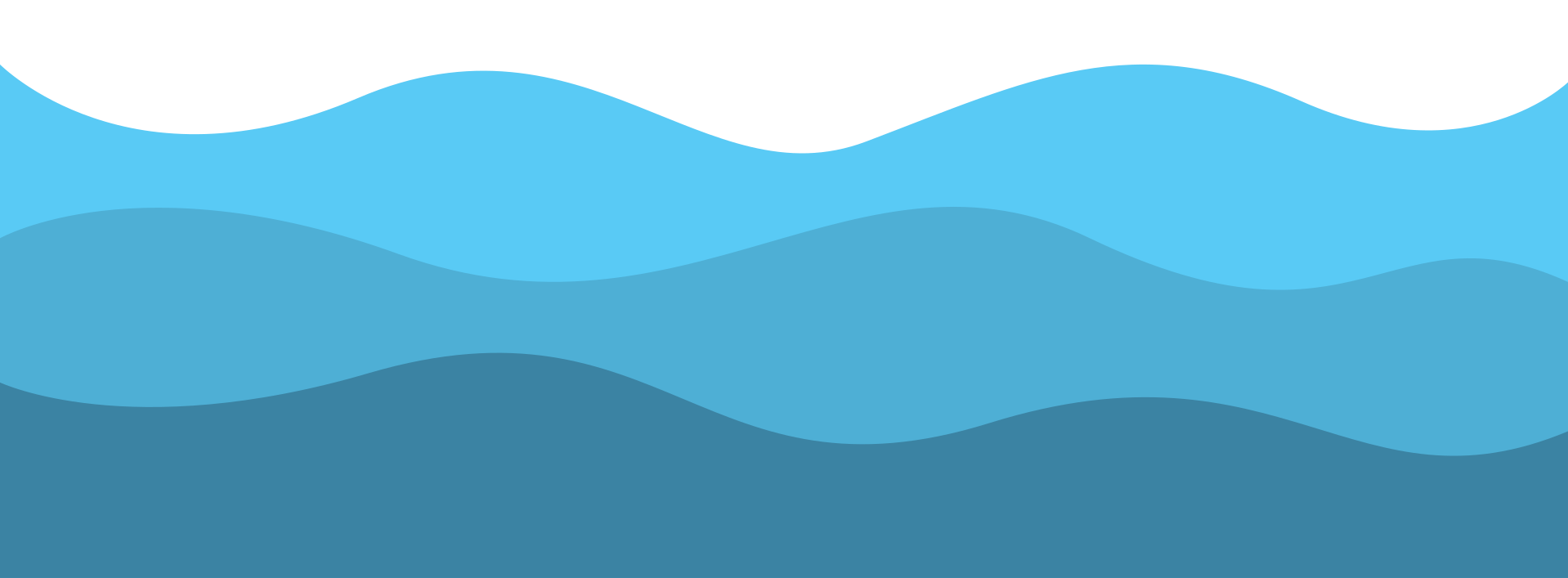 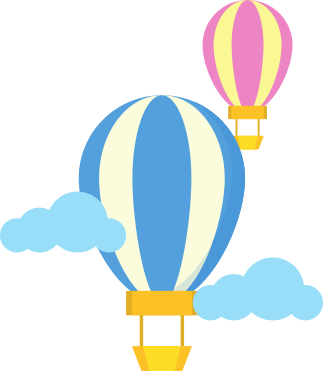 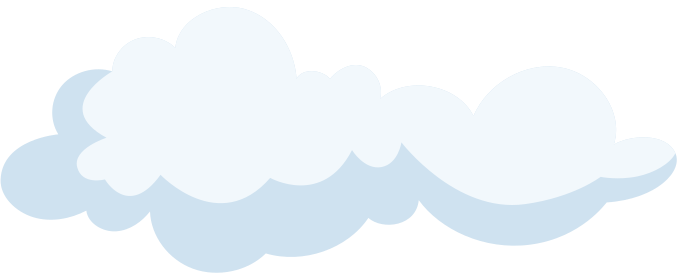 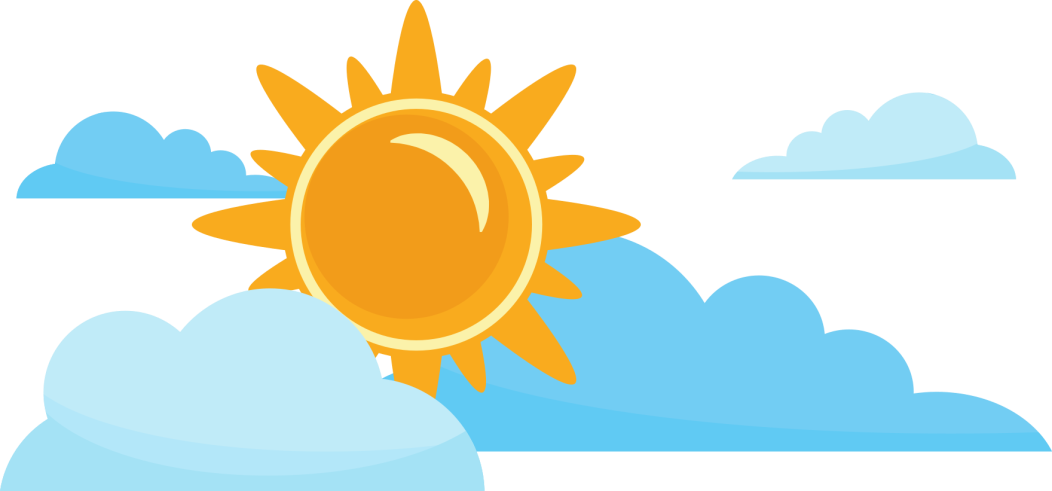 THỰC HÀNH, LUYỆN TẬP
Bài 3. Quan sát hình rồi thực hiện các yêu cầu sau:
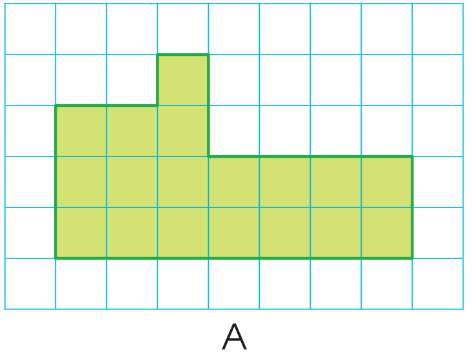 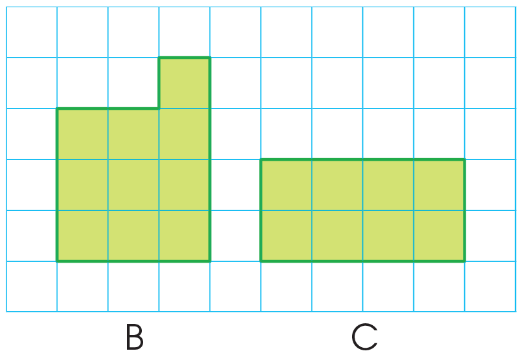 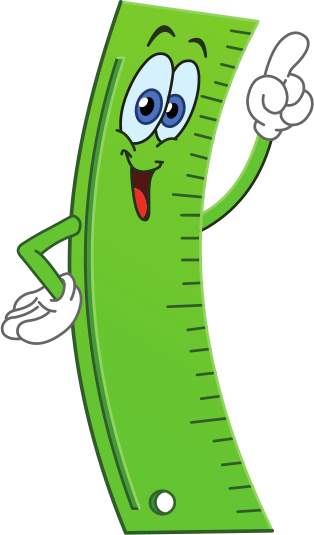 a) Hình A gồm mấy ô vuông? Hình B gồm mấy ô vuông? Hình C gồm mấy ô vuông?
b) So sánh diện tích hình A và tổng diện tích hình B và hình C.
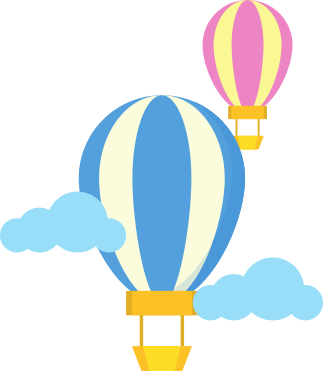 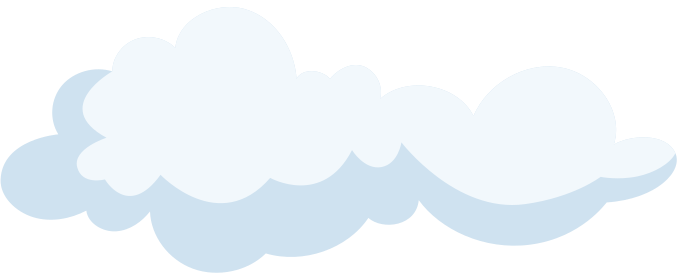 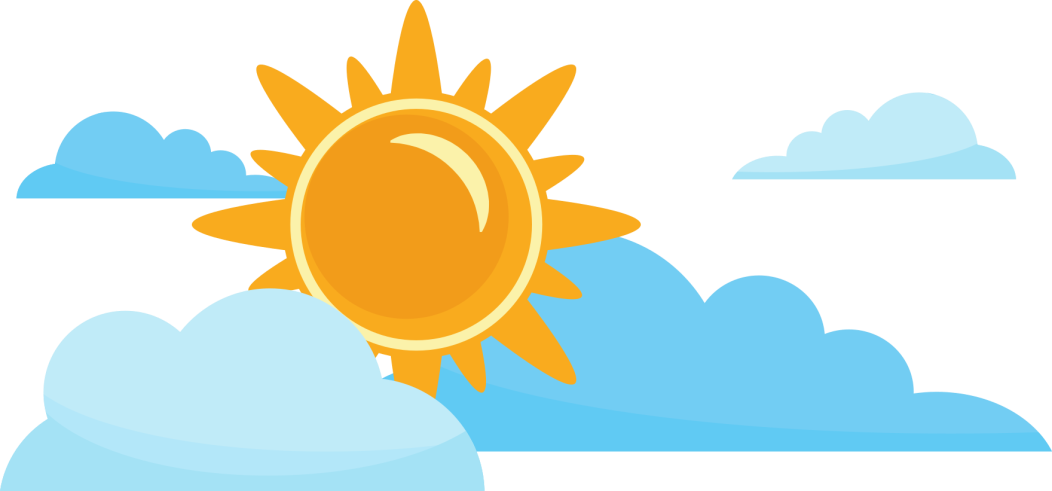 THỰC HÀNH, LUYỆN TẬP
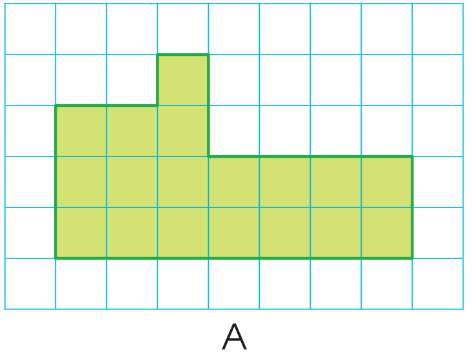 8
10
18
Diện tích hình A: 18 ô vuông
Tổng diện tích hình B và C: 10 + 8 = 18 ô vuông.
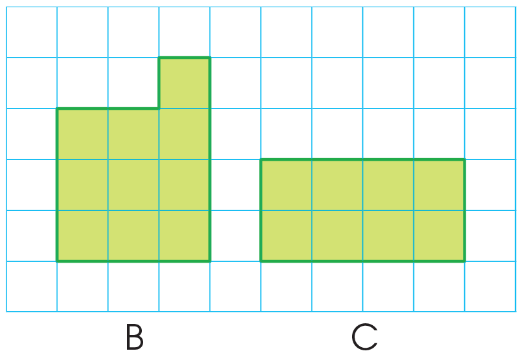 Diện tích hình A bằng tổng diện tích hình B và hình C.
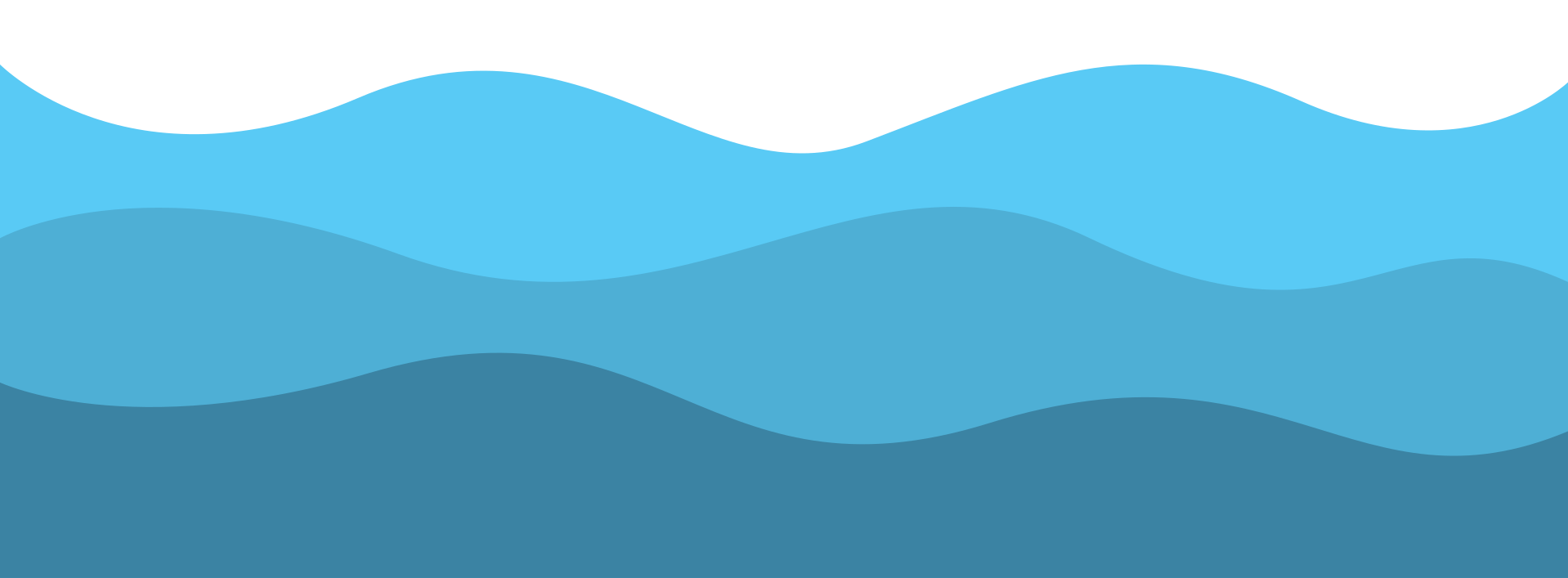 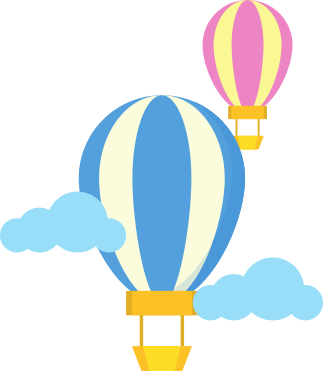 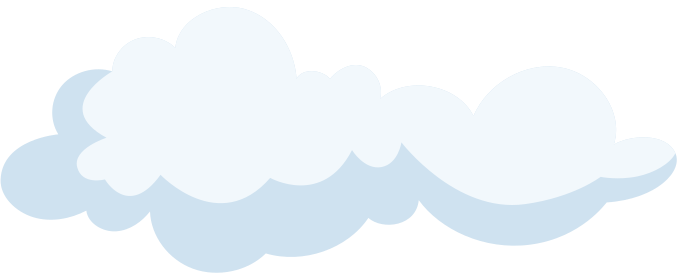 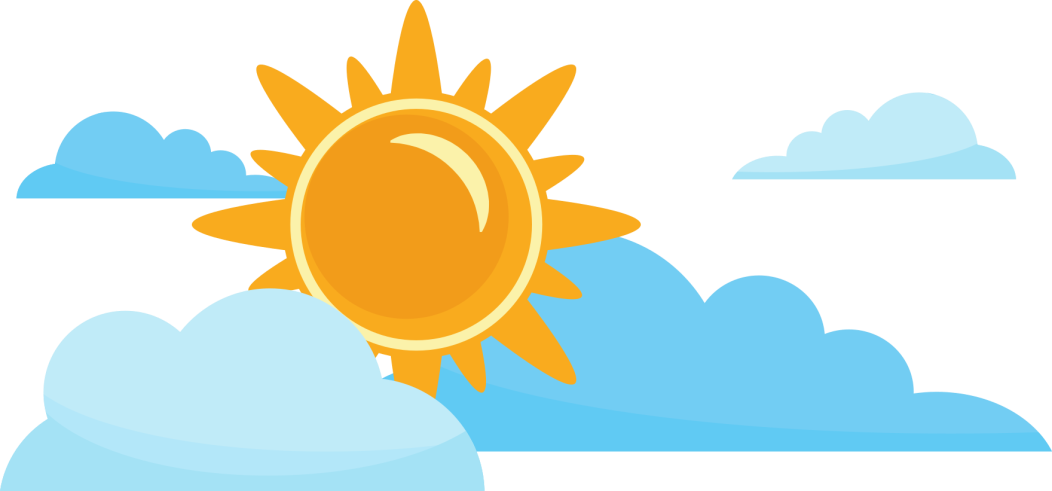 THỰC HÀNH, LUYỆN TẬP
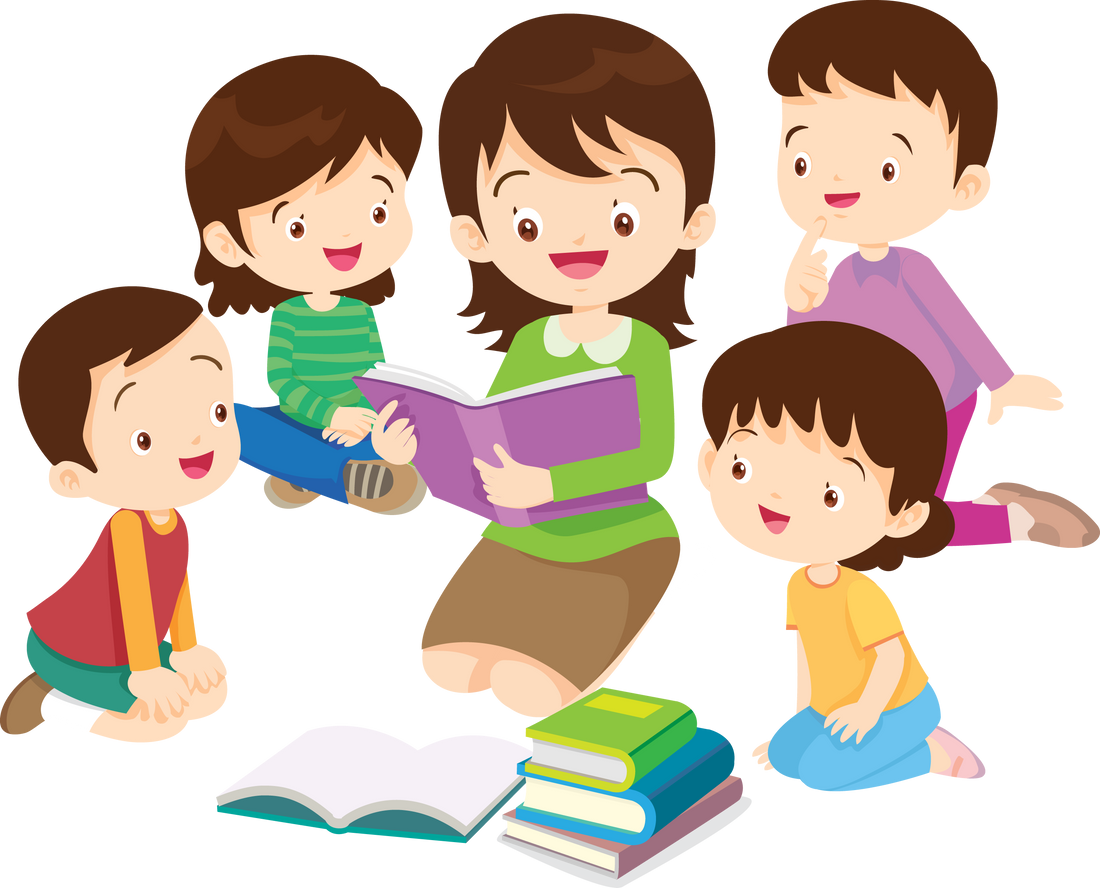 Lưu ý:
Có thể chia một hình ra thành nhiều hình nhỏ thì tổng diện tích không thay đổi.
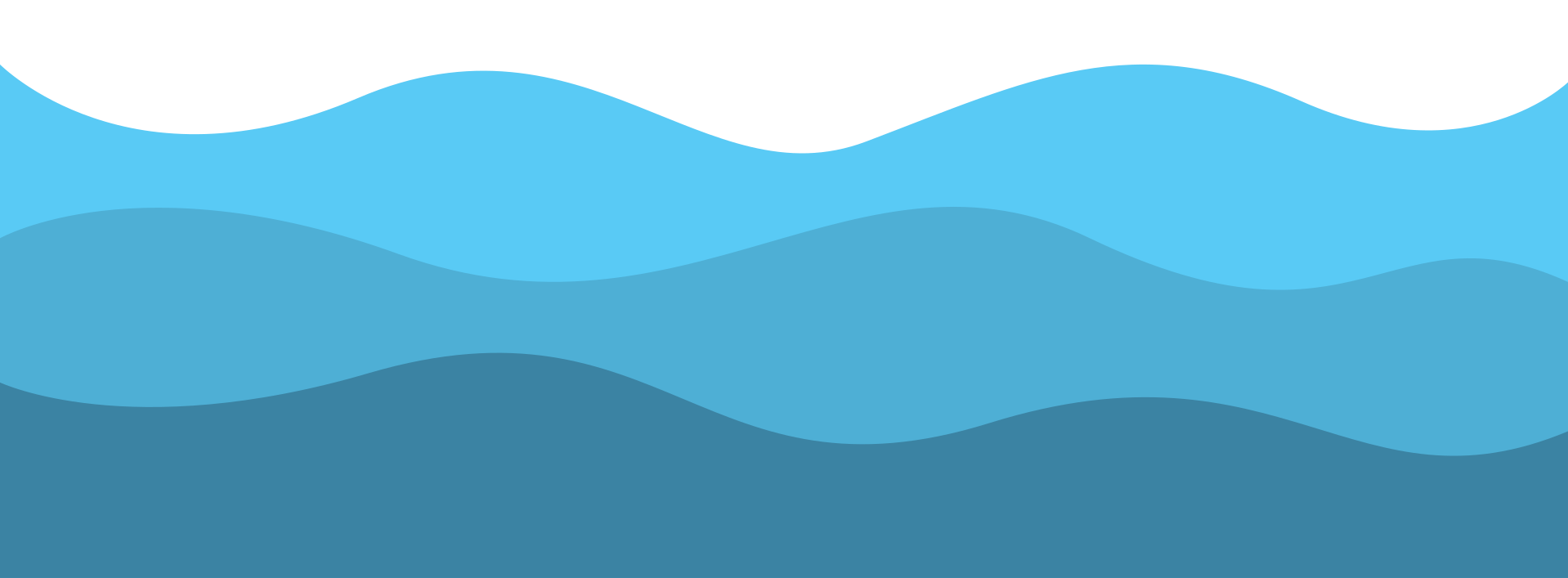 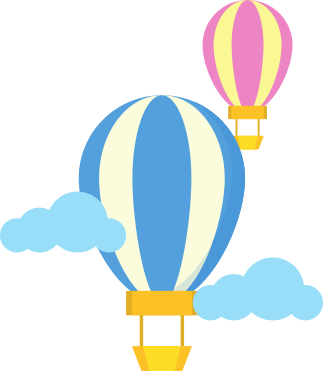 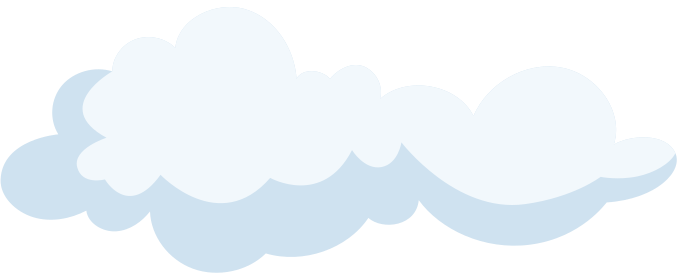 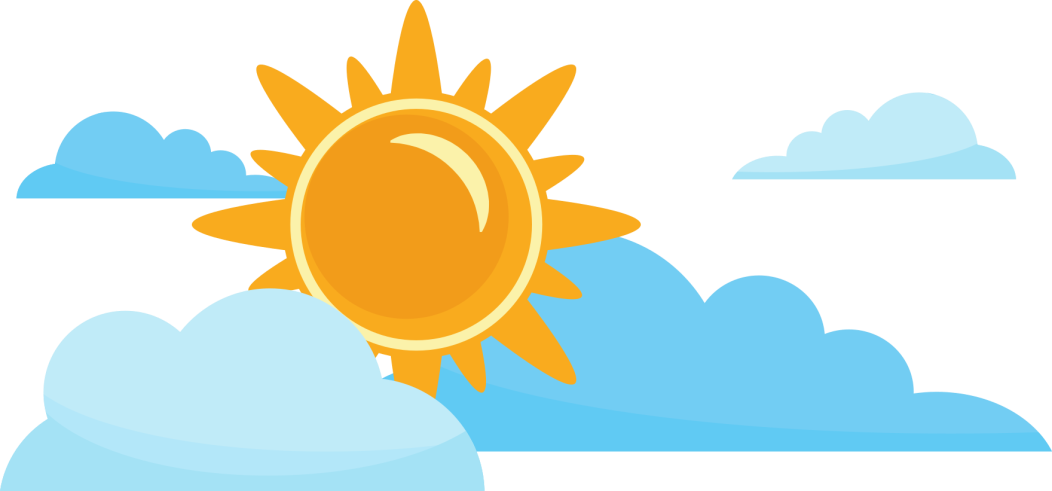 THỰC HÀNH, LUYỆN TẬP
Bài 4. Thực hành:
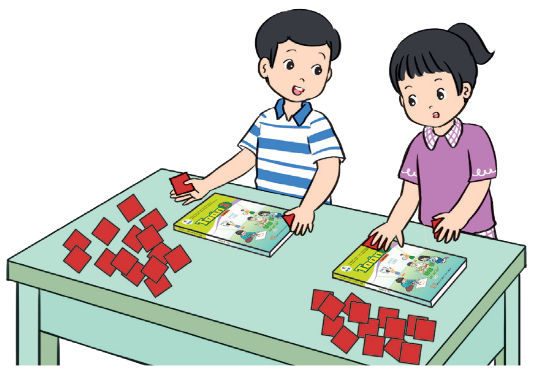 Lấy một số hình vuông giống nhau.
Xếp các hình vuông đó phủ kín bìa sách toán.
Đếm số hình vuông đã sử dụng. 
Nói: Diện tích bìa sách toán khoảng bao nhiêu hình vuông?
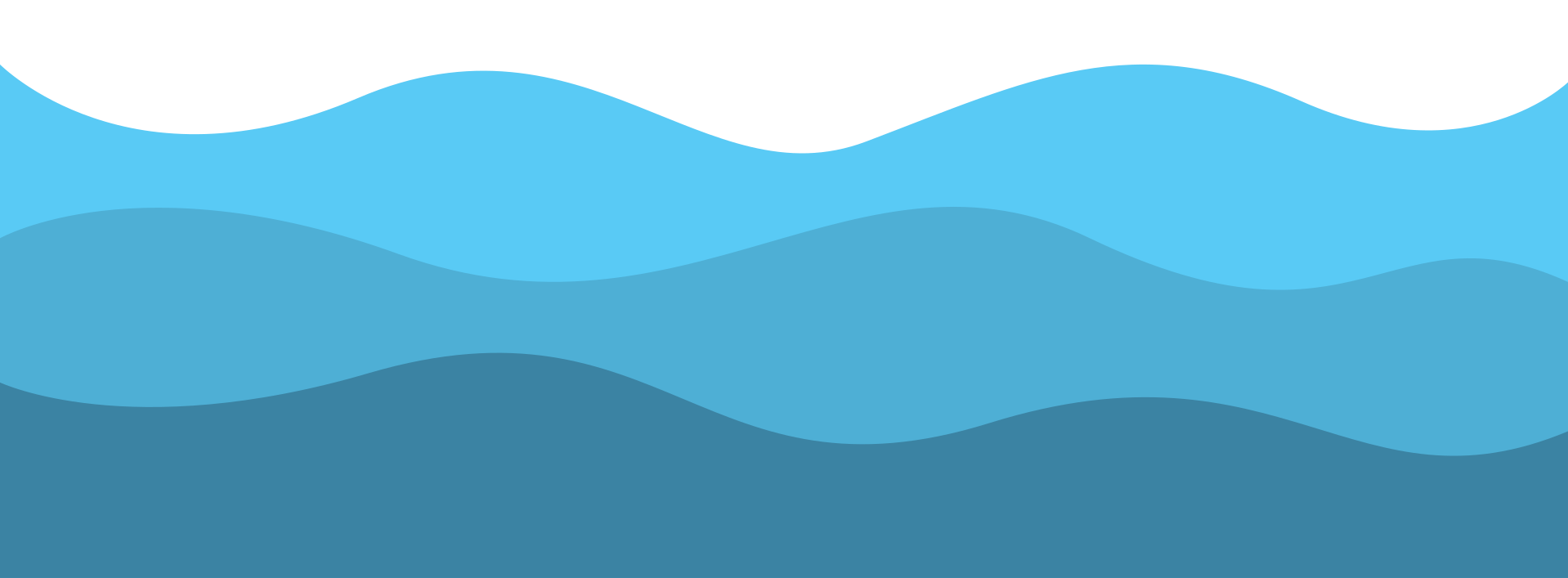 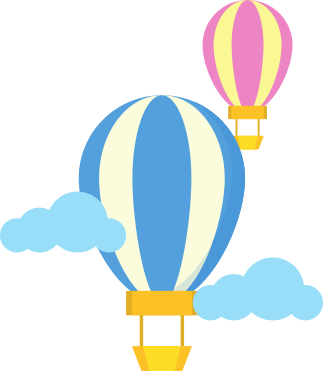 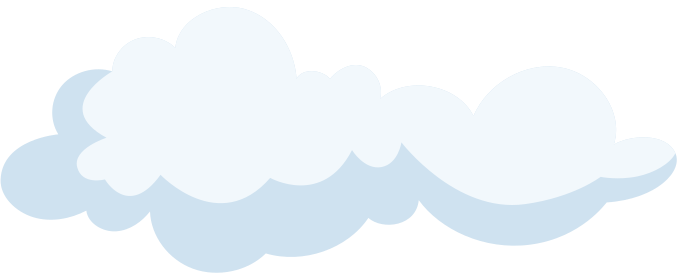 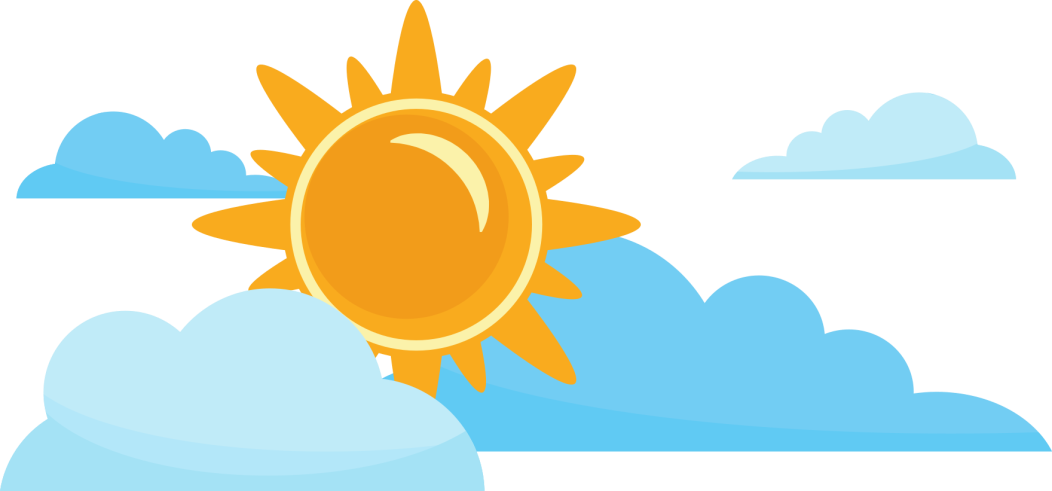 VẬN DỤNG, CỦNG CỐ
Câu 1. Diện tích hình dưới đây là bao nhiêu:
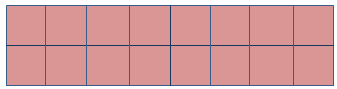 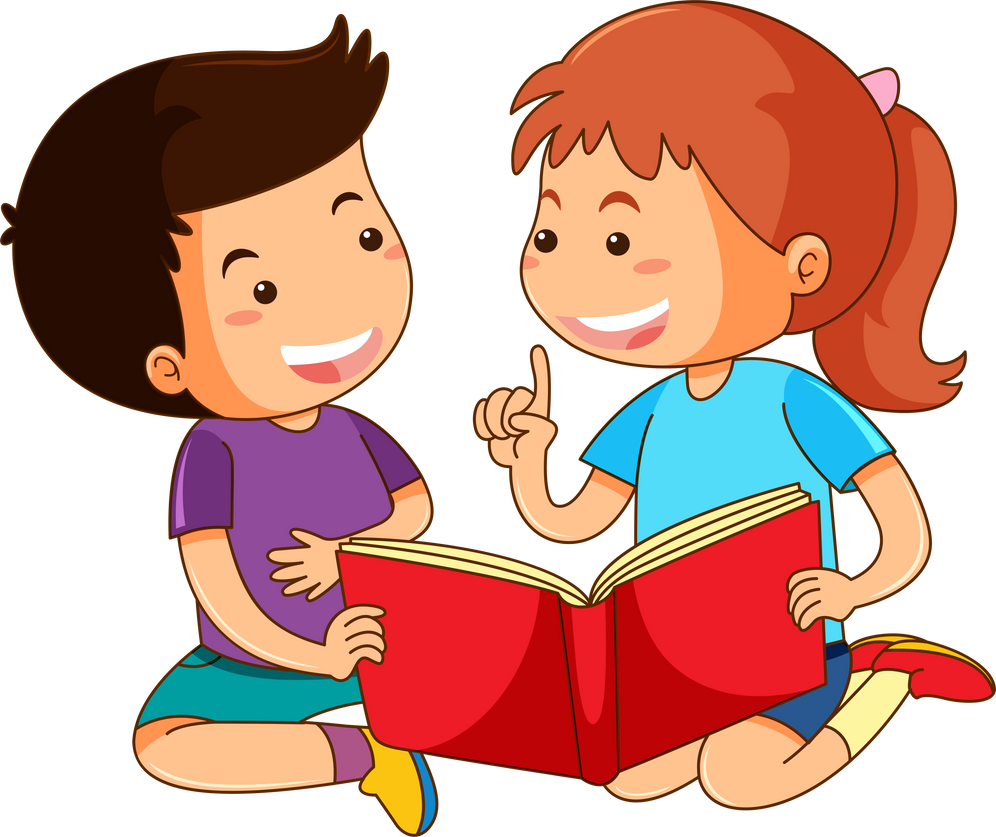 17
16
B
A
18
19
D
C
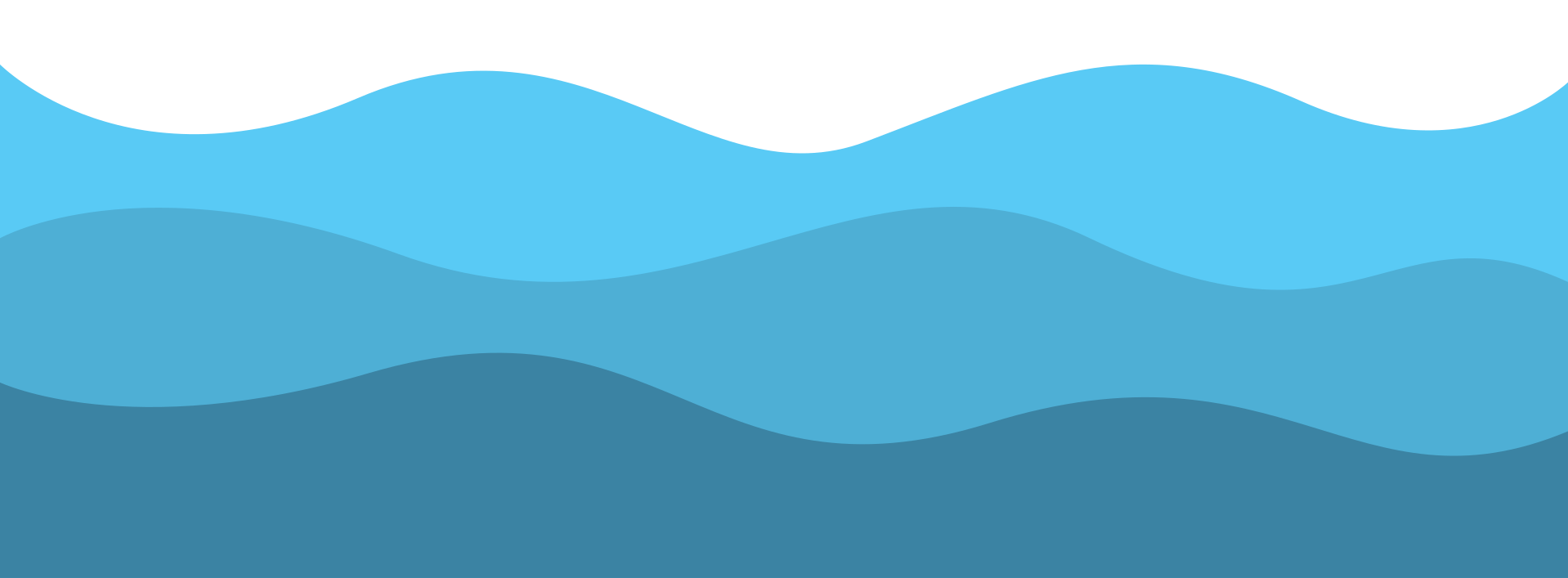 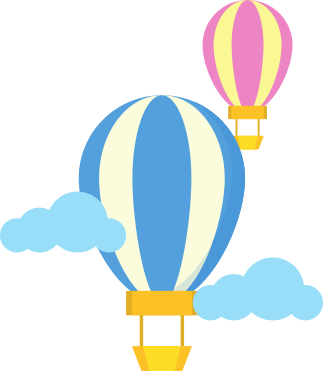 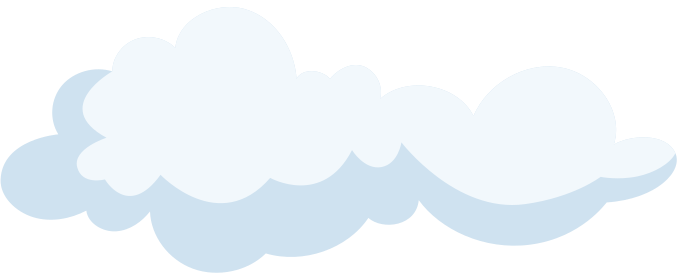 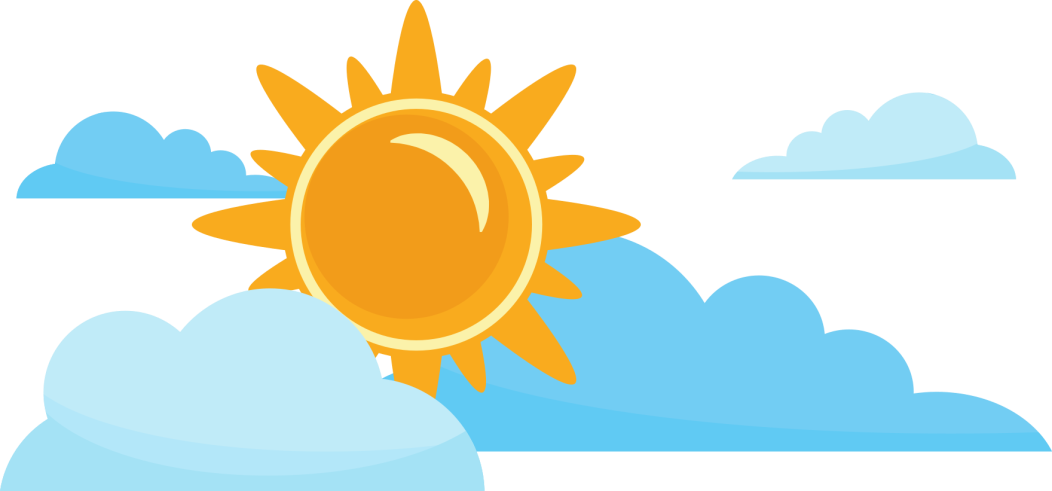 VẬN DỤNG, CỦNG CỐ
Câu 2. Hình nào dưới đây có diện tích lớn nhất:
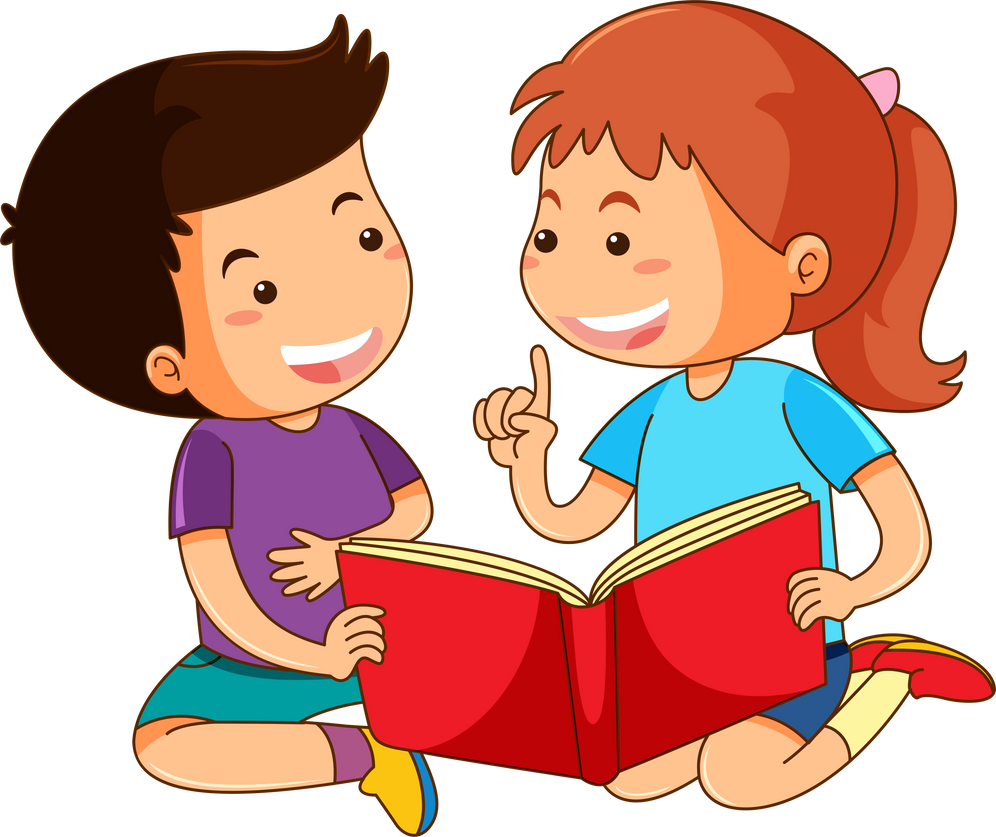 Hình A
Hình B
Hình C
Hình D
Hình B
Hình A
B
A
Hình C
Hình D
D
C
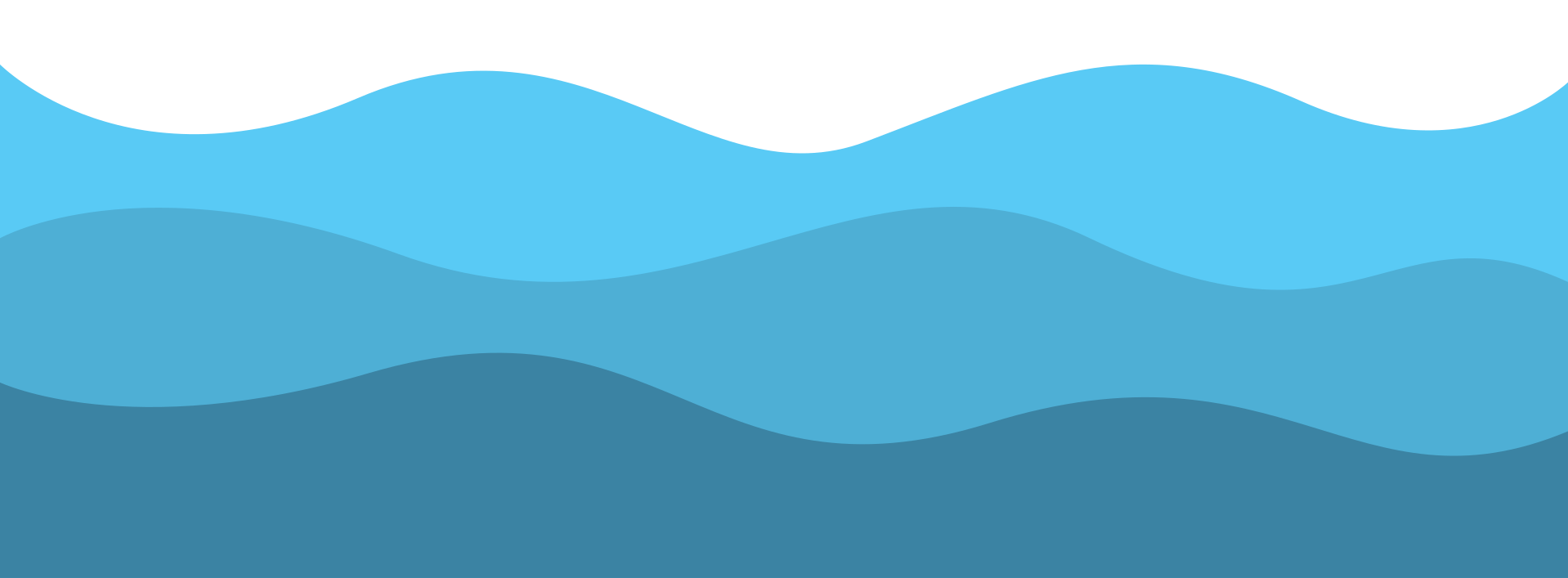 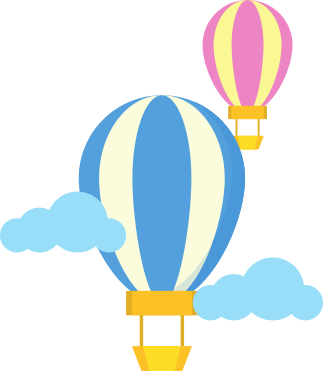 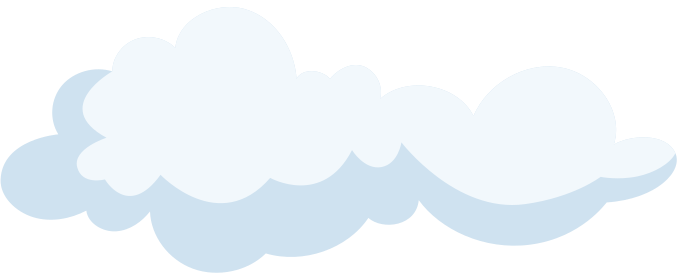 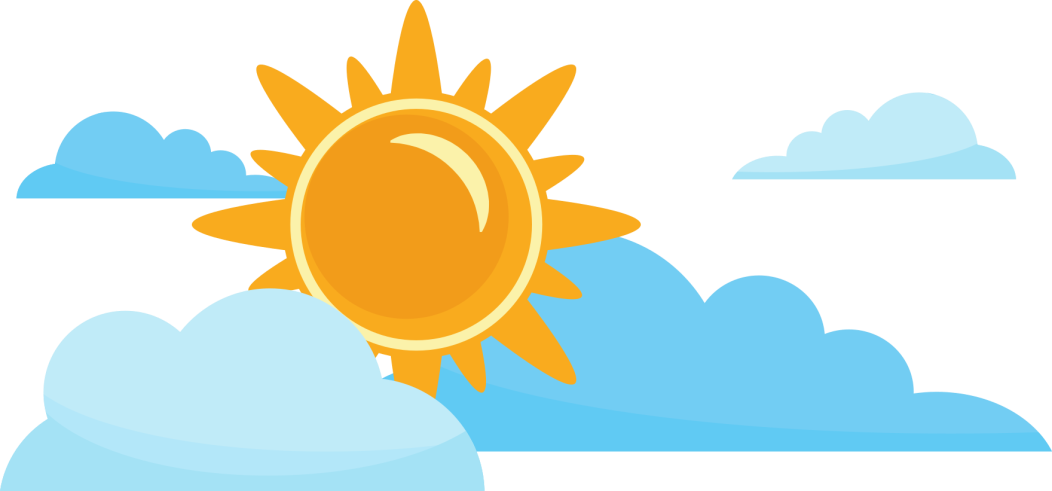 VẬN DỤNG, CỦNG CỐ
Câu 3. Phát biểu nào dưới đây là đúng?
Hình A = hình B
Hình A > hình B
B
A
Hình A
Cả A, B, C đều sai
Hình A < hình B
D
C
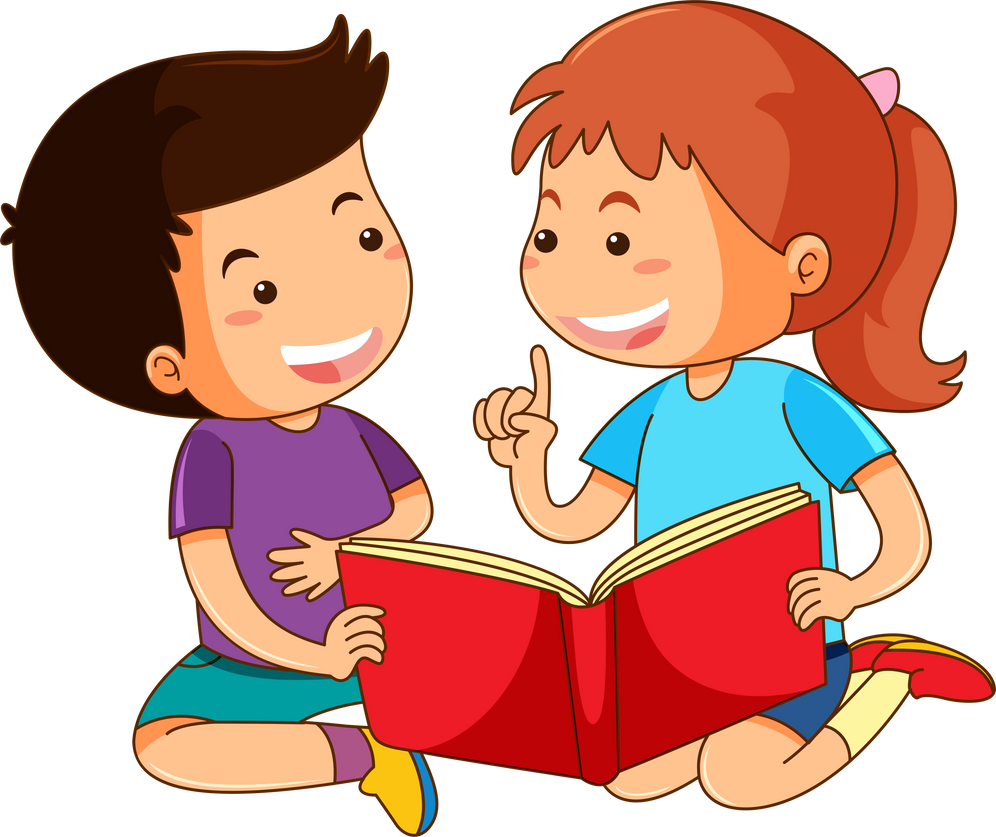 Hình B
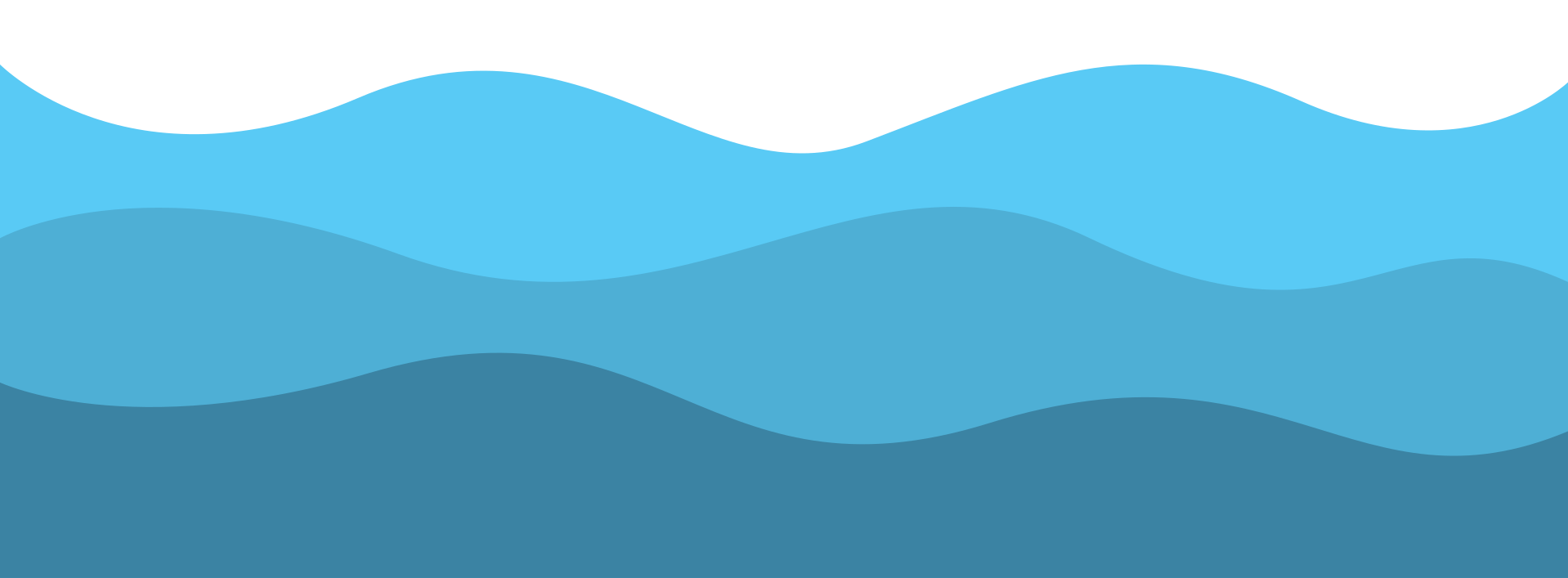 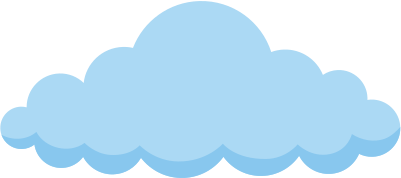 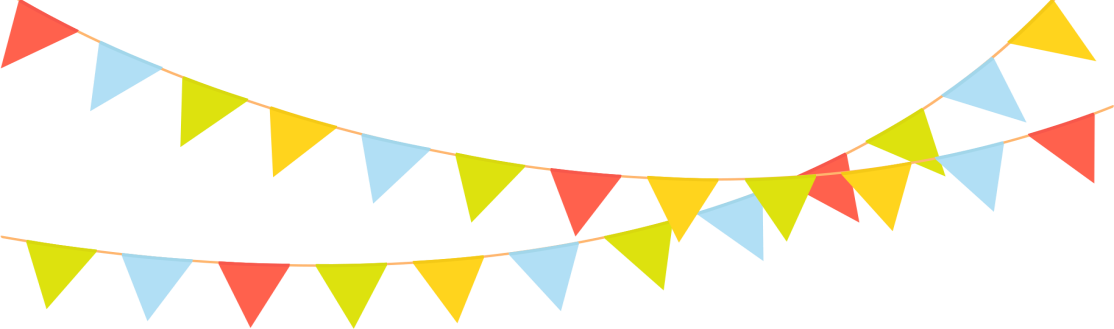 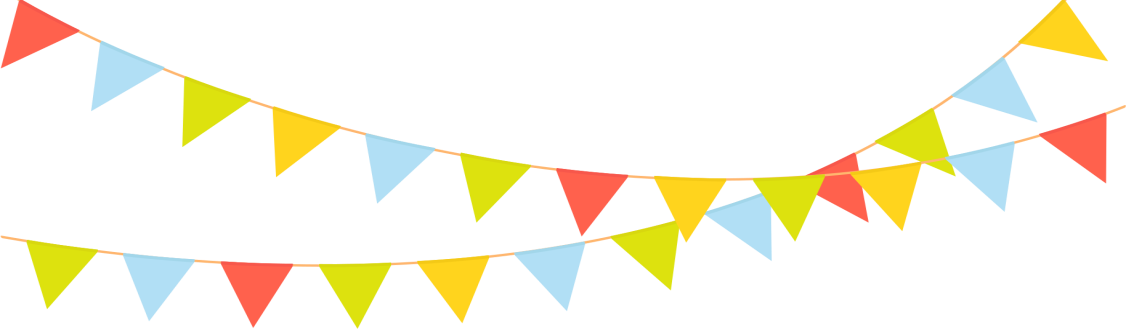 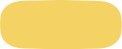 HƯỚNG DẪN VỀ NHÀ
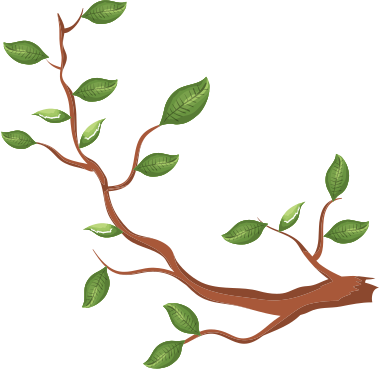 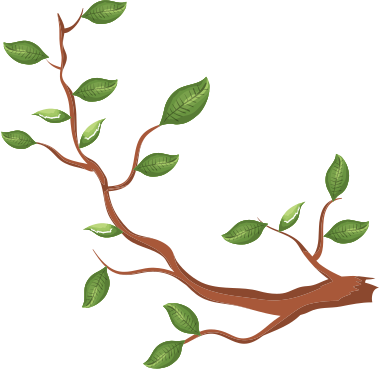 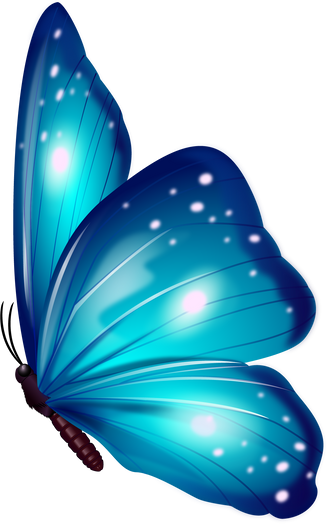 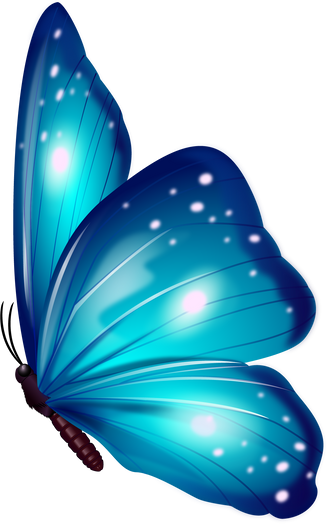 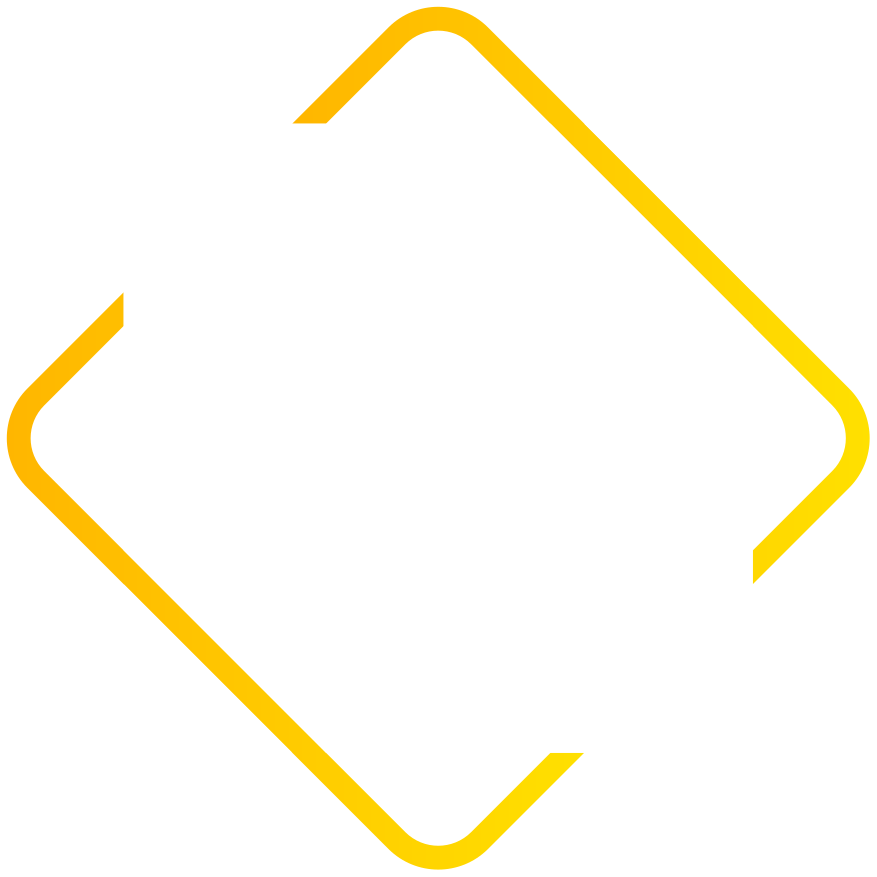 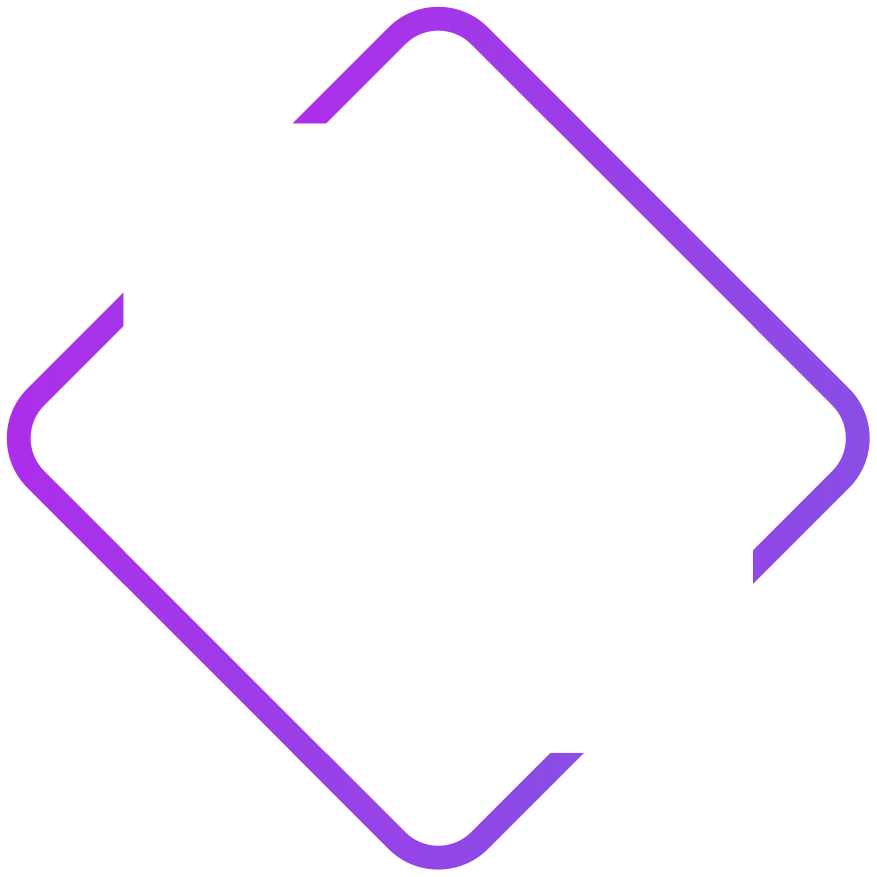 Xem trước nội dung bài mời.
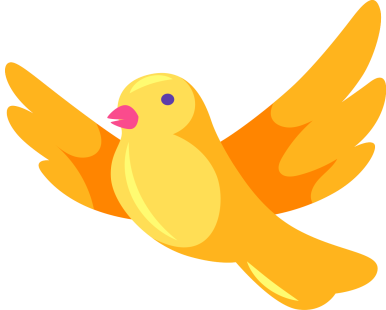 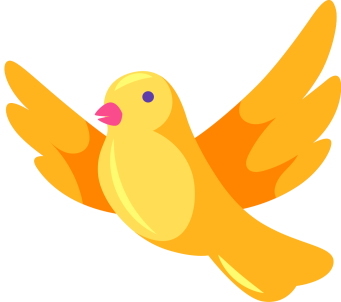 Ôn lại kiến thức đã học
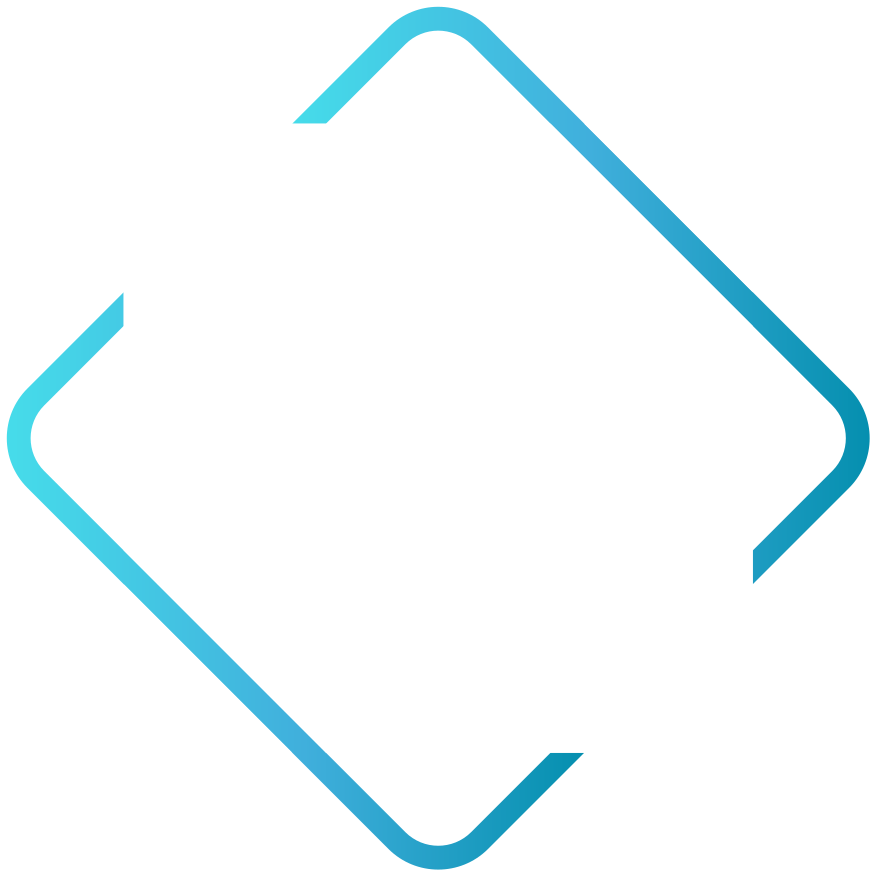 Hoàn thành bài tập SBT
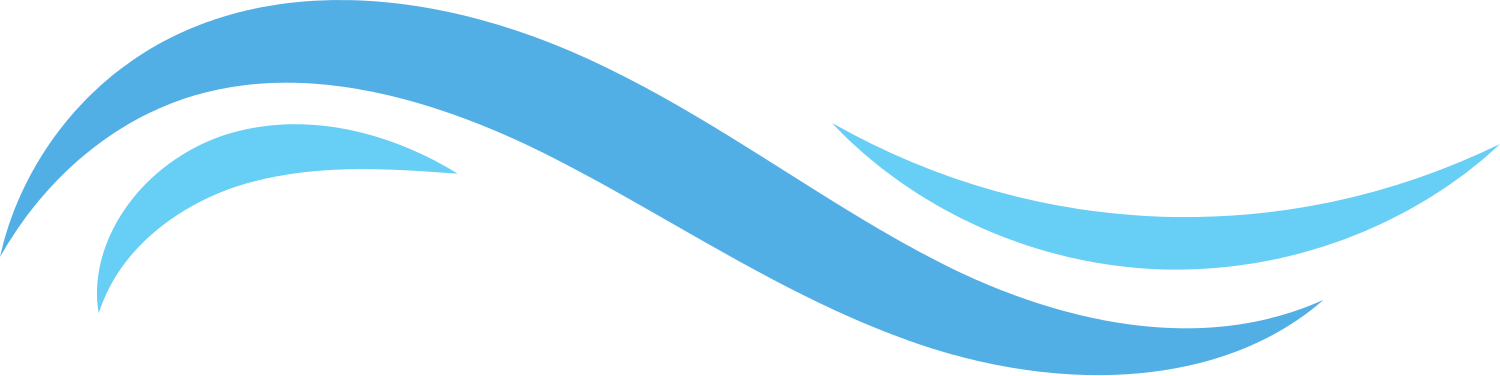 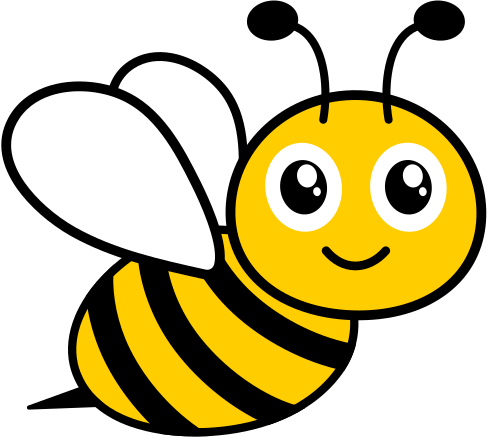 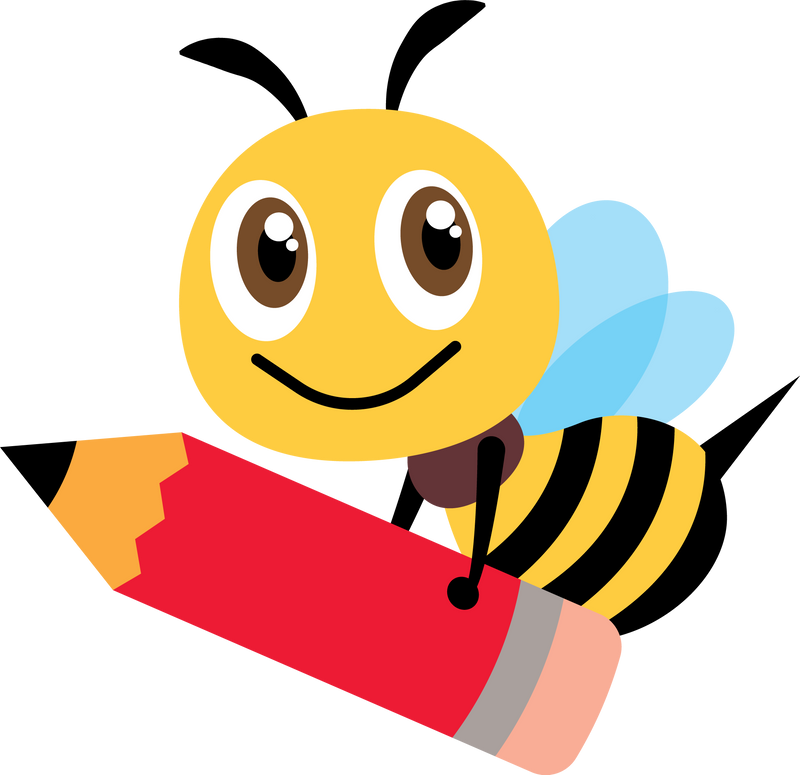 CẢM ƠN CÁC EM ĐÃ LẮNG NGHE, HẸN GẶP LẠI!
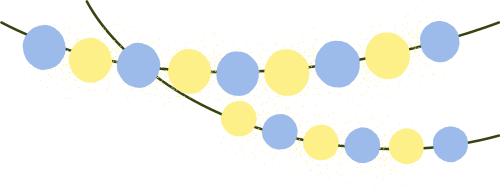 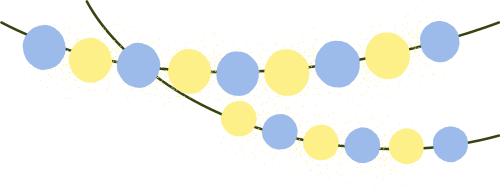 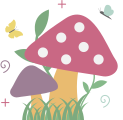 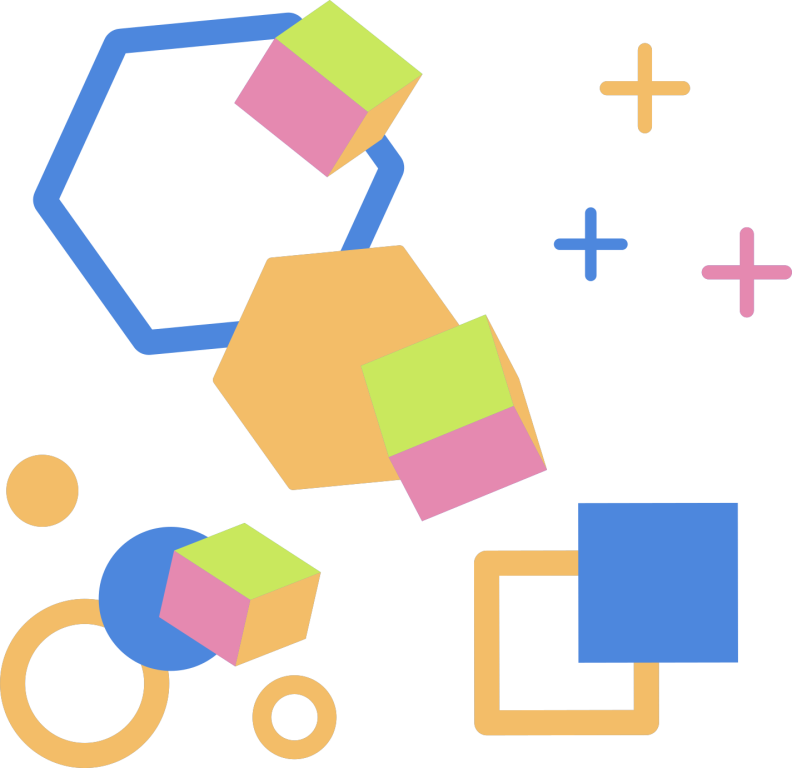 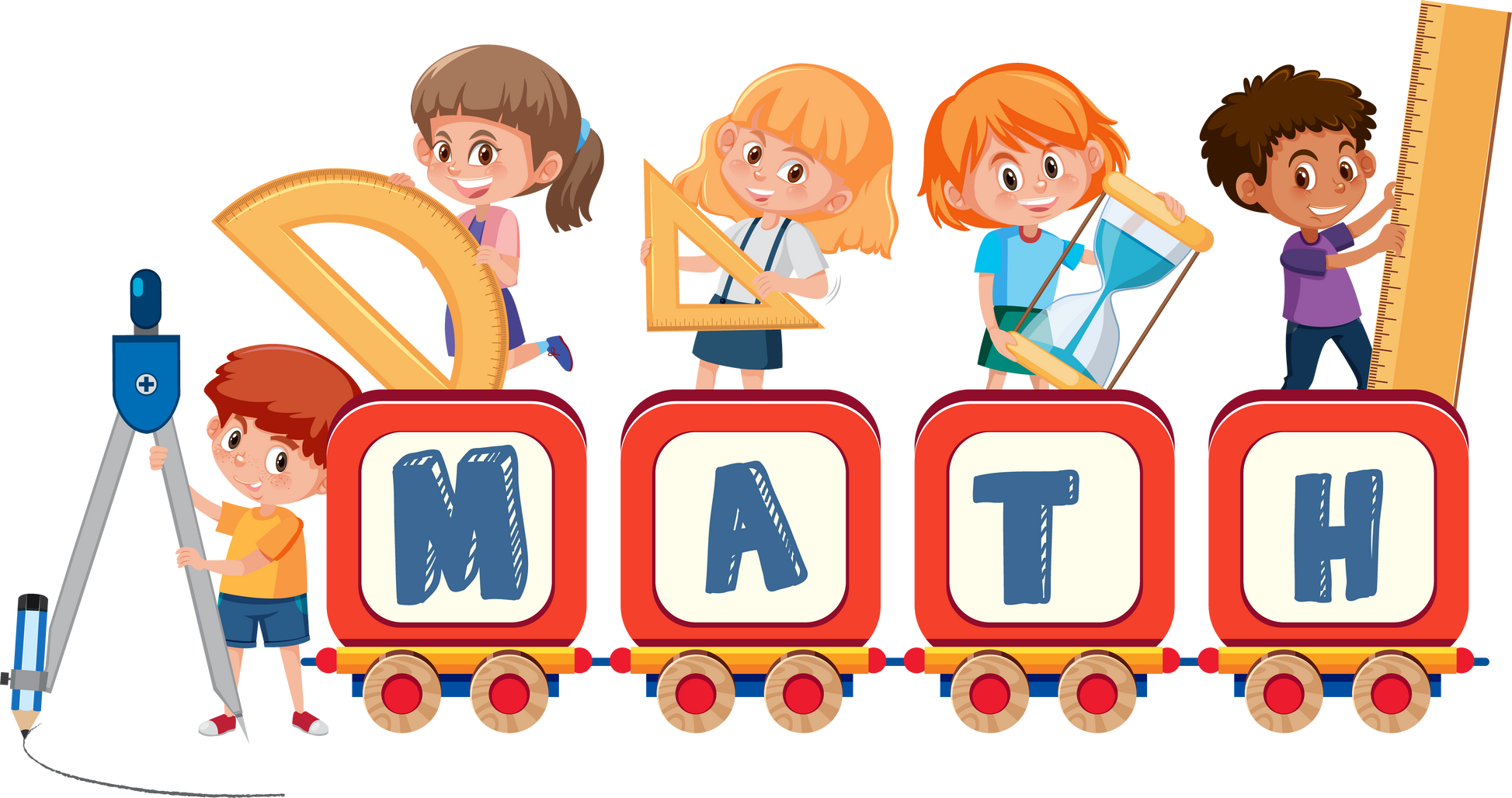 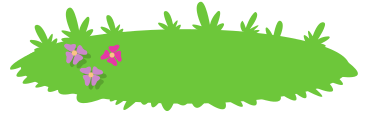 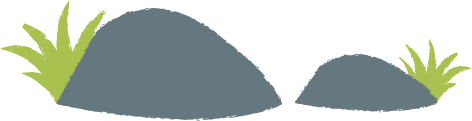